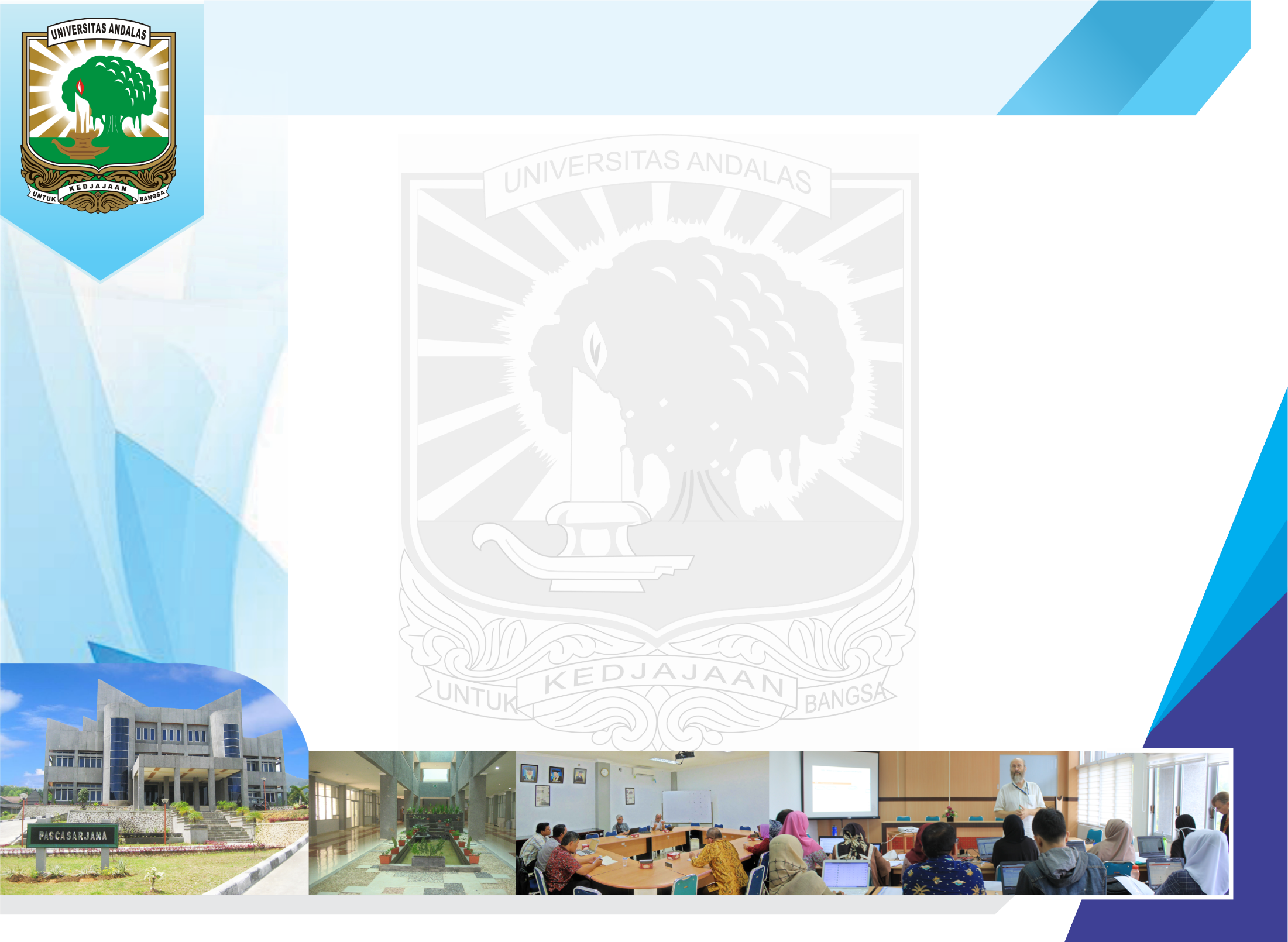 PROGRAM KERJA 2021
PROGRAM PASCASARAJANA
(Multi Disiplin)
Pemaparan dalam Raker  Universitas Andalas
19 – 23 Oktober 2020
Oleh:
Prof. Dr.rer.soz. Nursyirwan Effendi
Direktur Program Pascasarjana
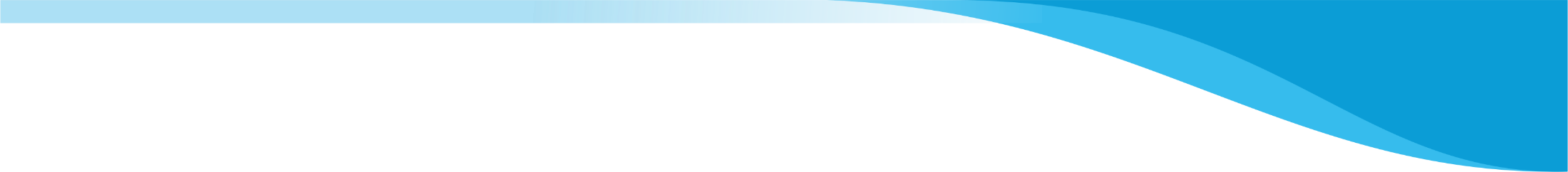 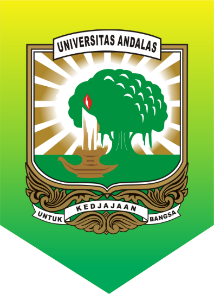 VISI DAN MISI PROGRAM PASCASARJANA 
UNIVERSITAS ANDALAS
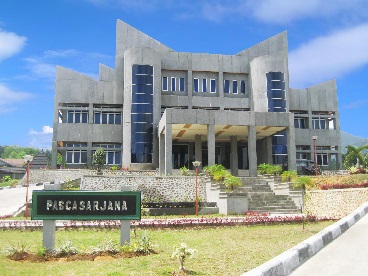 VISI:
Menjadi Lembaga Pendidikan Pascasarjana terkemuka di Indonesia dan diakui oleh dunia Pendidikan Internasional tahun 2028. 

MISI : 

Melaksanakan Tri Dharma Perguruan Tinggi yang berkualitas guna menghasilkan lulusan yang cerdas, bermutu, beriman dan mampu bersaing di era global. 
Mengembangkan Pascasarjana yang terkemuka dalam bidang IPTEKS dan diminati oleh masyarakat/stakeholders. 
Menjalin jaringan kerjasama yang produktif dan berkelanjutan dengan kelembagaan pendidikan dan Institusi lainnya di tingkat daerah, nasional, dan internasional.
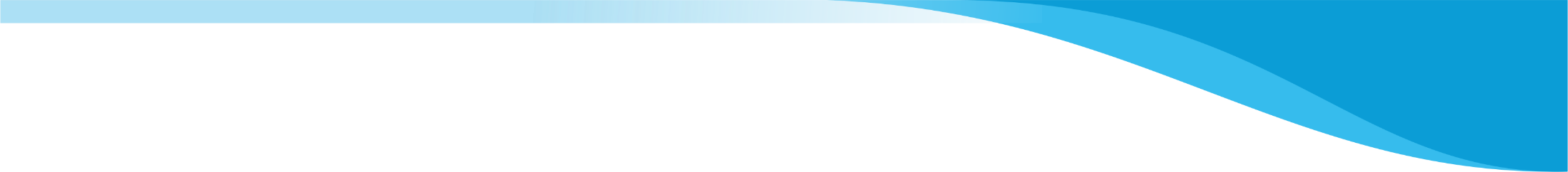 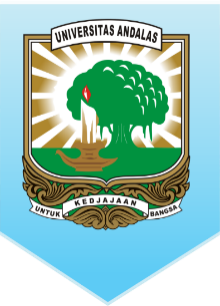 Tujuan Strategis
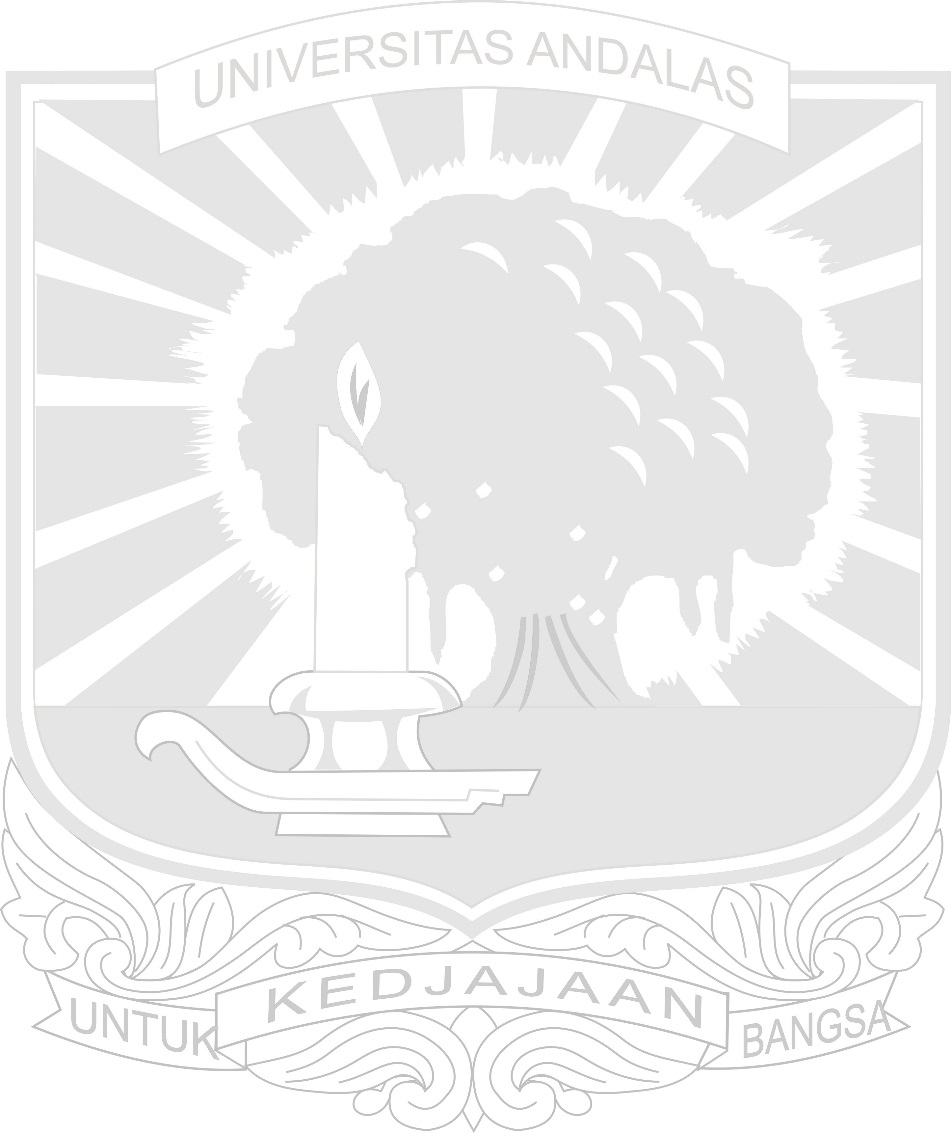 Menghasilkan lulusan Pascasarjana Unand yang kompeten dibidangnya, mempunyai hardskill dan softskill yang kuat. 
Mengembangkan IPTEK serta memanfaat kannya untuk meningkatkan taraf hidup masyarakat.
Mewujudkan Pascasarjana Unand menjadi Pusat Pembangunan Pendidikan Lanjut dan IPTEK Wilayah Barat.
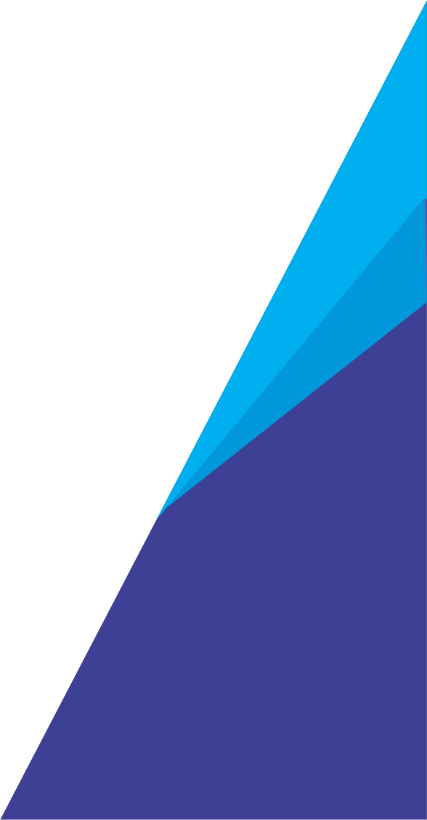 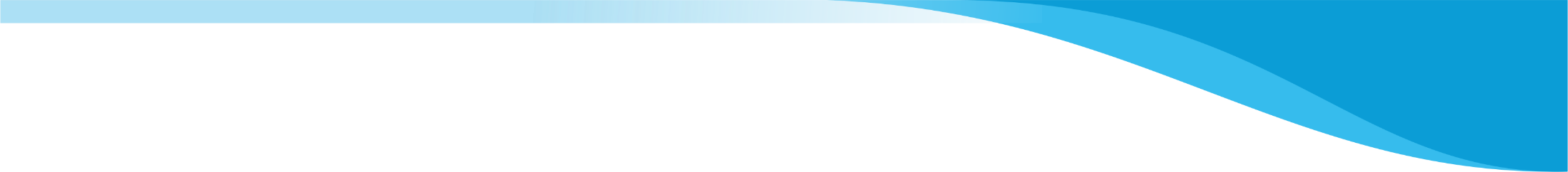 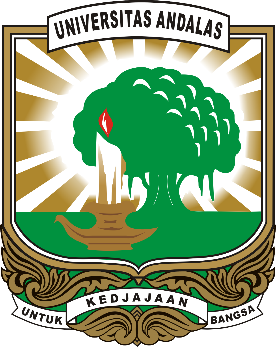 Misi 1: Tridharma dan Lulusan
Karakter Program:
Mewujudkan berbagai Reputasi Dosen dan Mahasiswa pada  tingkat nasional dan internasional.
Menginovasi Proses Akademik untuk menghasilkan lulusan yang berdaya saing global.
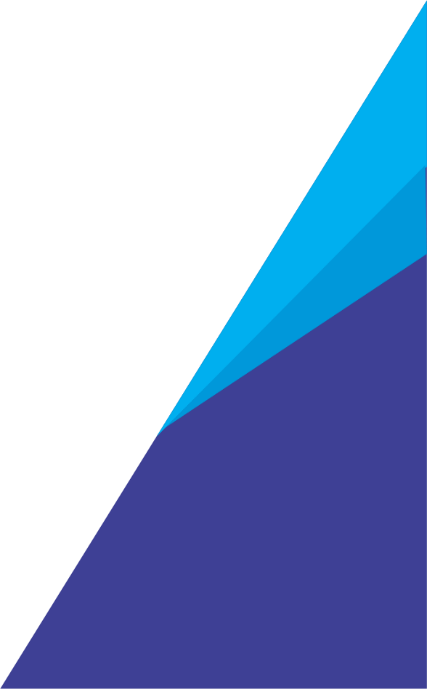 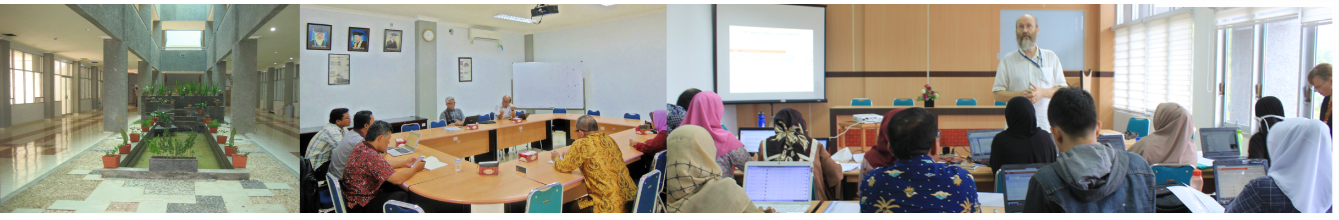 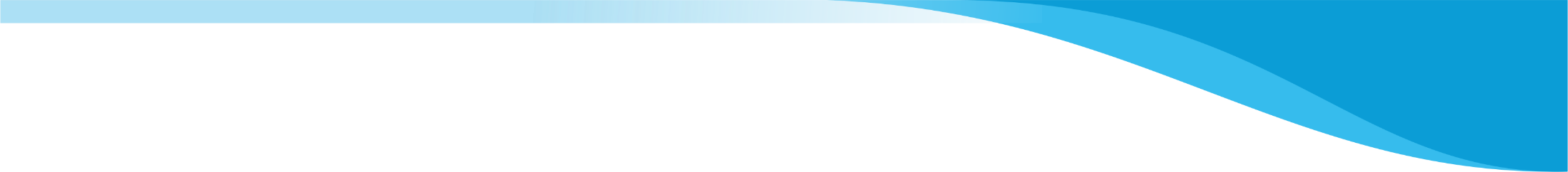 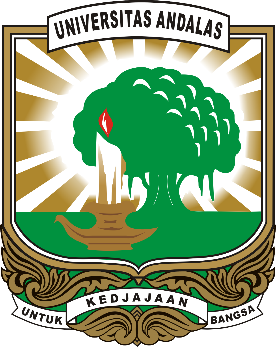 Misi 2: IPKTEKS yang terkemuka
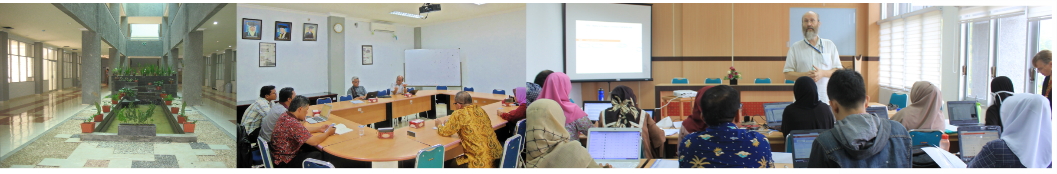 Karakter Program
Membangun riset dan pengabdian masyarakat berbasis multidisiplin yang berkualitas, sehingga memiliki karakter kuat sebagai lembaga Pascasarjana yang ber-mazhab multidisiplin.
Memperkuat proses hilirisasi hasil riset dan pengabdian pada masyarakat untuk mendukung kesejahteraan masyarakat dan kemandirian bangsa.
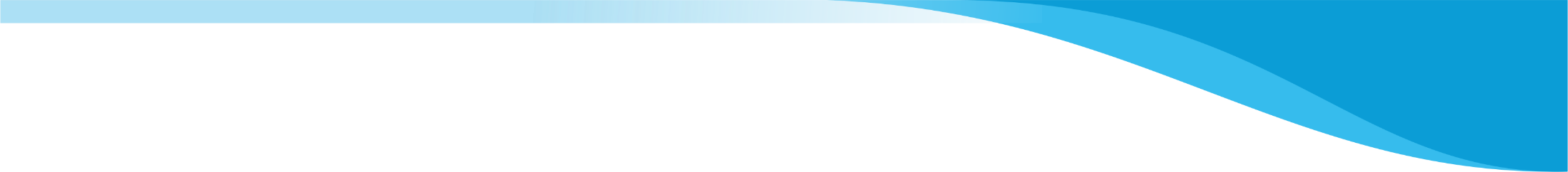 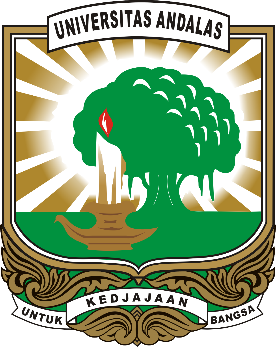 Misi 3: Kerjasama/Partnership
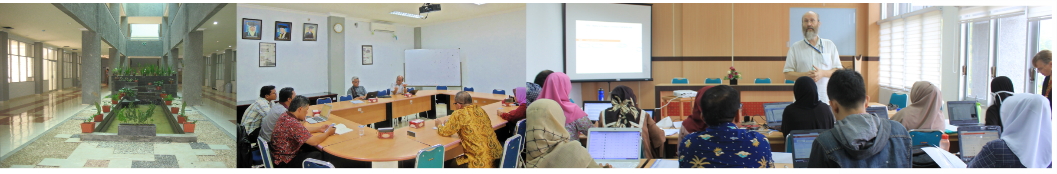 Karakter Program
Membangun  Kerjasama/Partnership dengan berbagai institusi dan stakeholders di bidang pengembangan dan pemanfaatan IPTEK multidisiplin guna  problem solving masyarakat.
Menguatkan Hasil kerjasama/partnership untuk perbaikan dan pengembangan kualitas akademik.
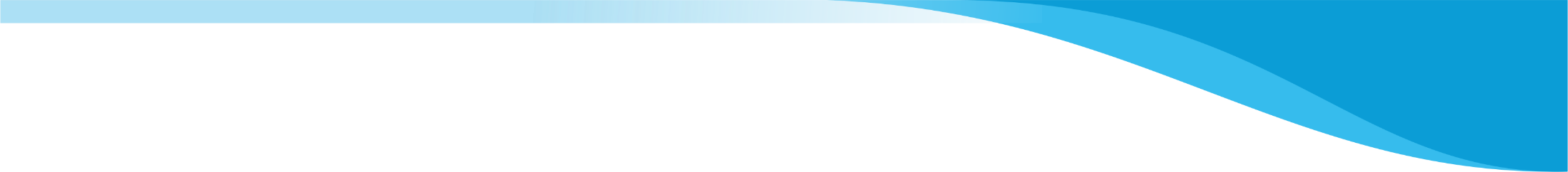 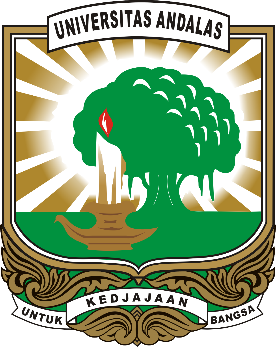 ELEMEN PASCASARJANA UNTUK PENGUATAN IMPLEMENTASI MISI
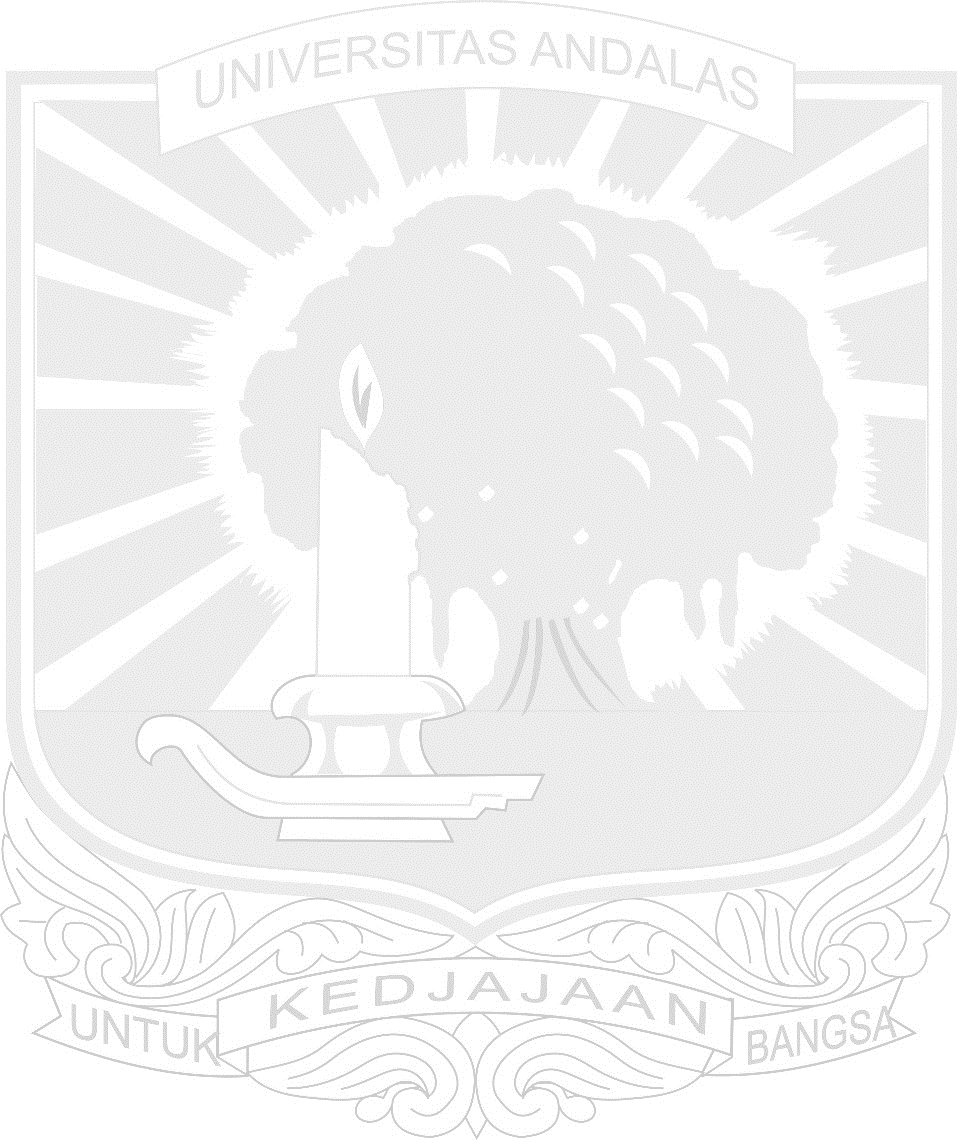 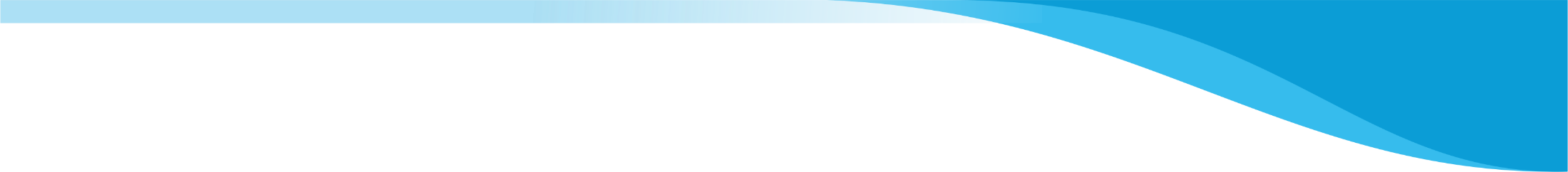 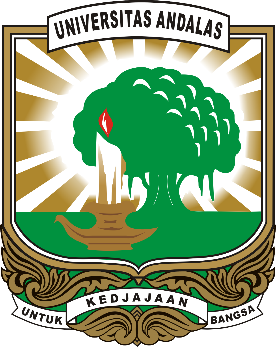 Kerangka Acuan Penyusunan Proker 2021 Pascasarjana
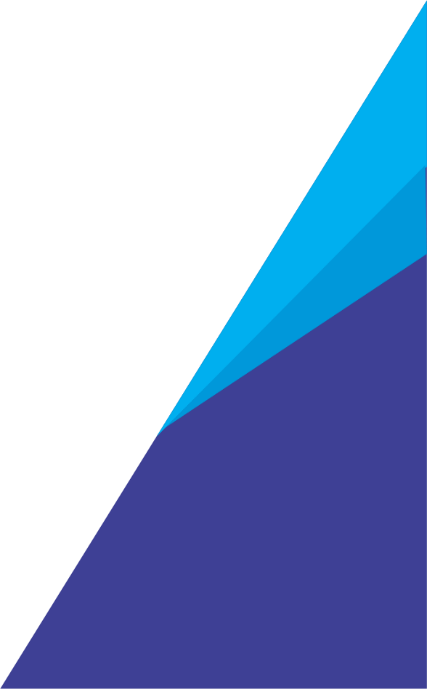 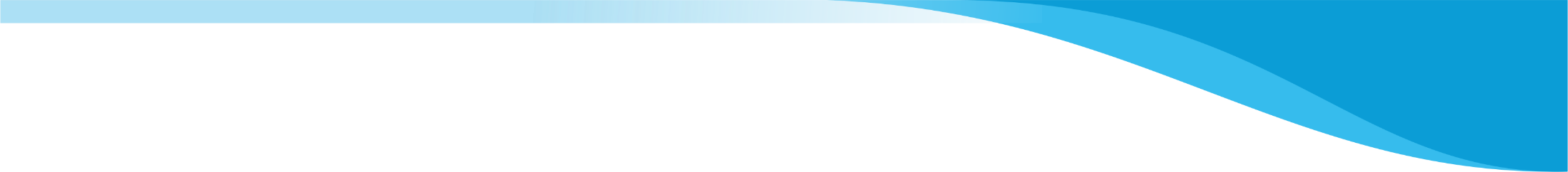 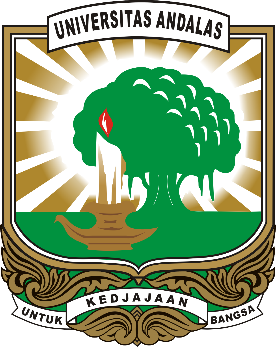 Pendekatan Penyusunan Proker 2021
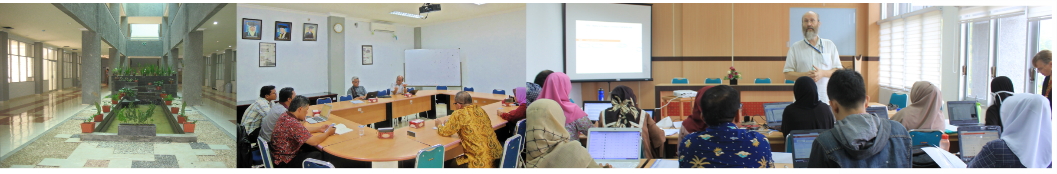 Pendekatan Partisipatif: 
	Sumber Program Kerja diusulkan dari seluruh 	Prodi 	yang ada, melalui Rapat Program Kerja 	yang 	dihadiri oleh seluruh Ketua Prodi dan 	telah 	dilakukan tanggal 13 Oktober 2020.

Pendekatan Convergence (penyatuan/penggabungan),  
	Perpaduan program-program Prodi dan 	pimpinan pasca, dalam domain akademik dan 	fasilitas sarana dan prasarana.
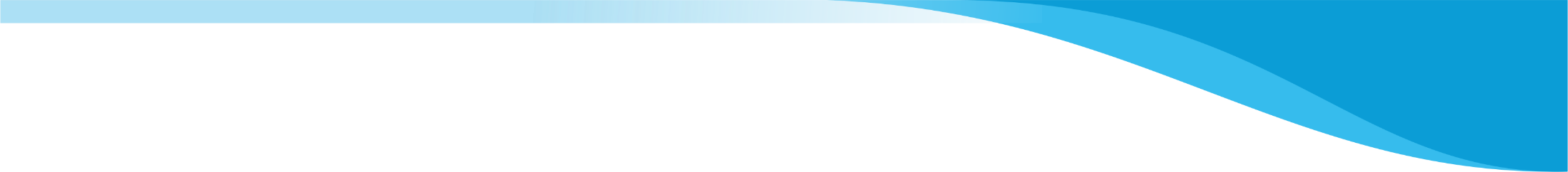 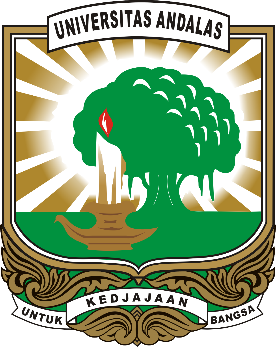 Skala Prioritas Program Jangka Pendek (2021)
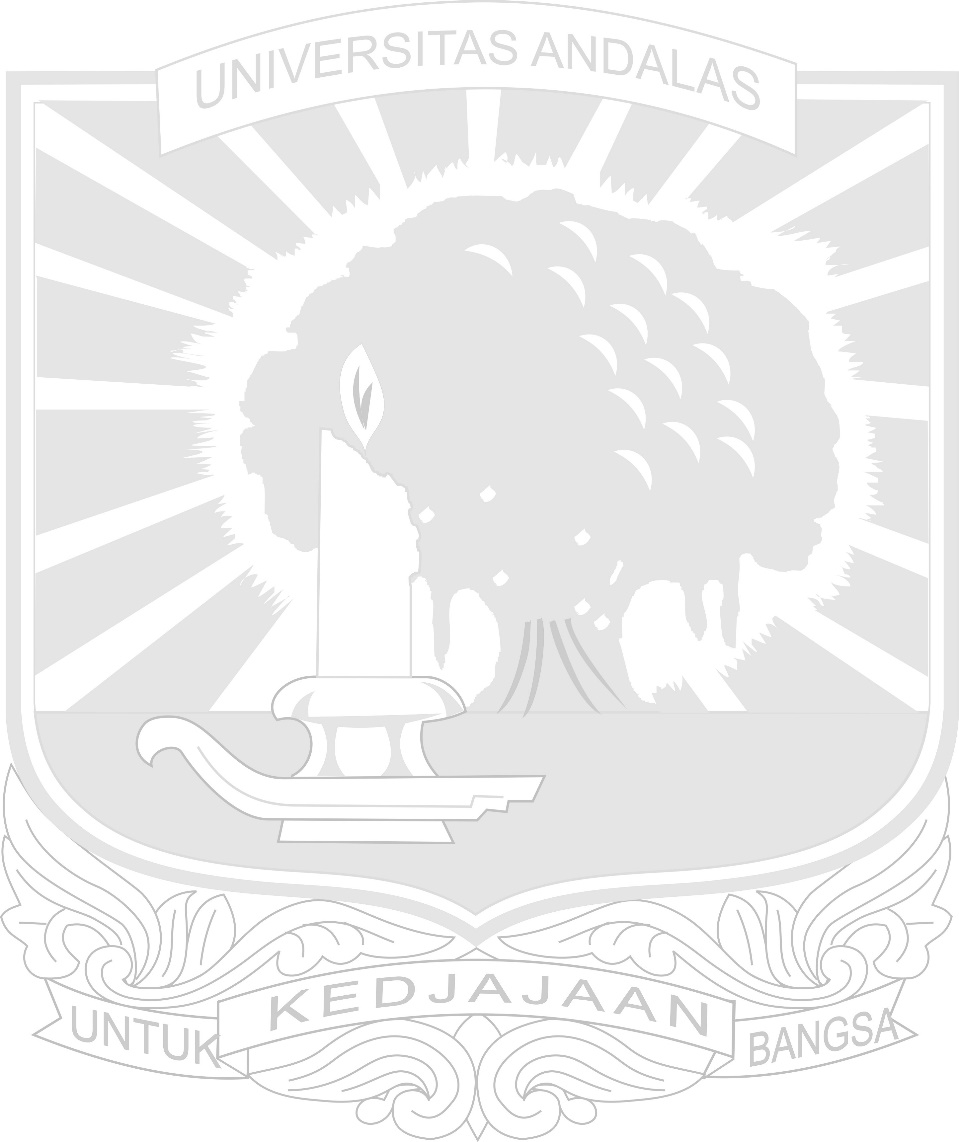 Program Peningkatan Kualitas aktivitas PBM dan sarana ruang kuliah yang berkualitas.
Program Penelitian dan Pengabdian kepada Masyarakat Multidisiplin berbasis partnership.
Program Internasionalisasi Aktivitas Akademik berbasis Prodi.
Pembentukan Prodi baru berbasis multidisiplin.
Pengembangan dan Penguatan hilirisasi Penelitian dan Pengabdian pada Masyarakat bersifat multidisiplin.
Penguatan Tatakelola Akademik dan Administrasi Pascasarjana berbasis full ICT 
Peningkatan Kualitas keahlian Tendik.
Peningkatan frekuensi Atmosfer Akademik berskala nasional dan Internasional.
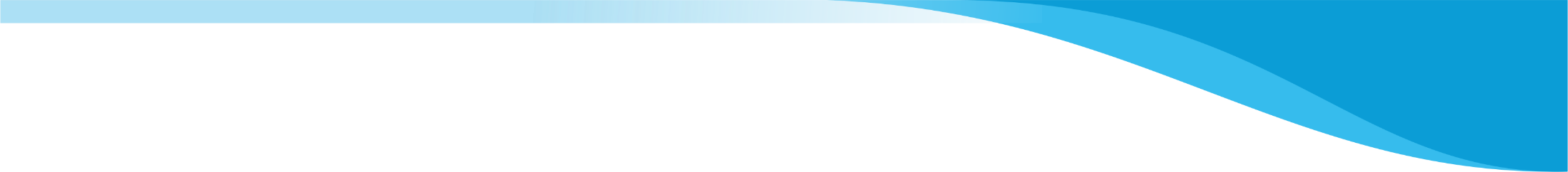 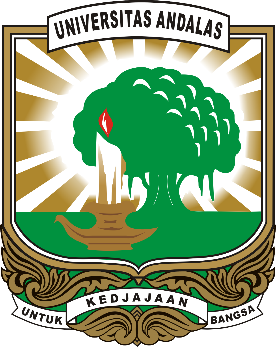 Kondisi Eksisting Pascasarjana
Pagu Anggaran 2020 : Rp. 2.280.950.000,-
BOPTN 	: Rp. 297.403.200,-
PNBP	: Rp. 1.983.546.800,-
S2: 6 Prodi ; S3: 1 Prodi; 1 Prodi Profesi
2 Jurnal berbahasa Inggris: 
International Journal of Agricultural Sciences (ISSN online 2598-1145
Journal of Sustainability Science and Development (sedang proses)
Jumlah Dosen untuk seluruh Prodi 79 orang, komposisi
Profesor: 22
Doktor : 57
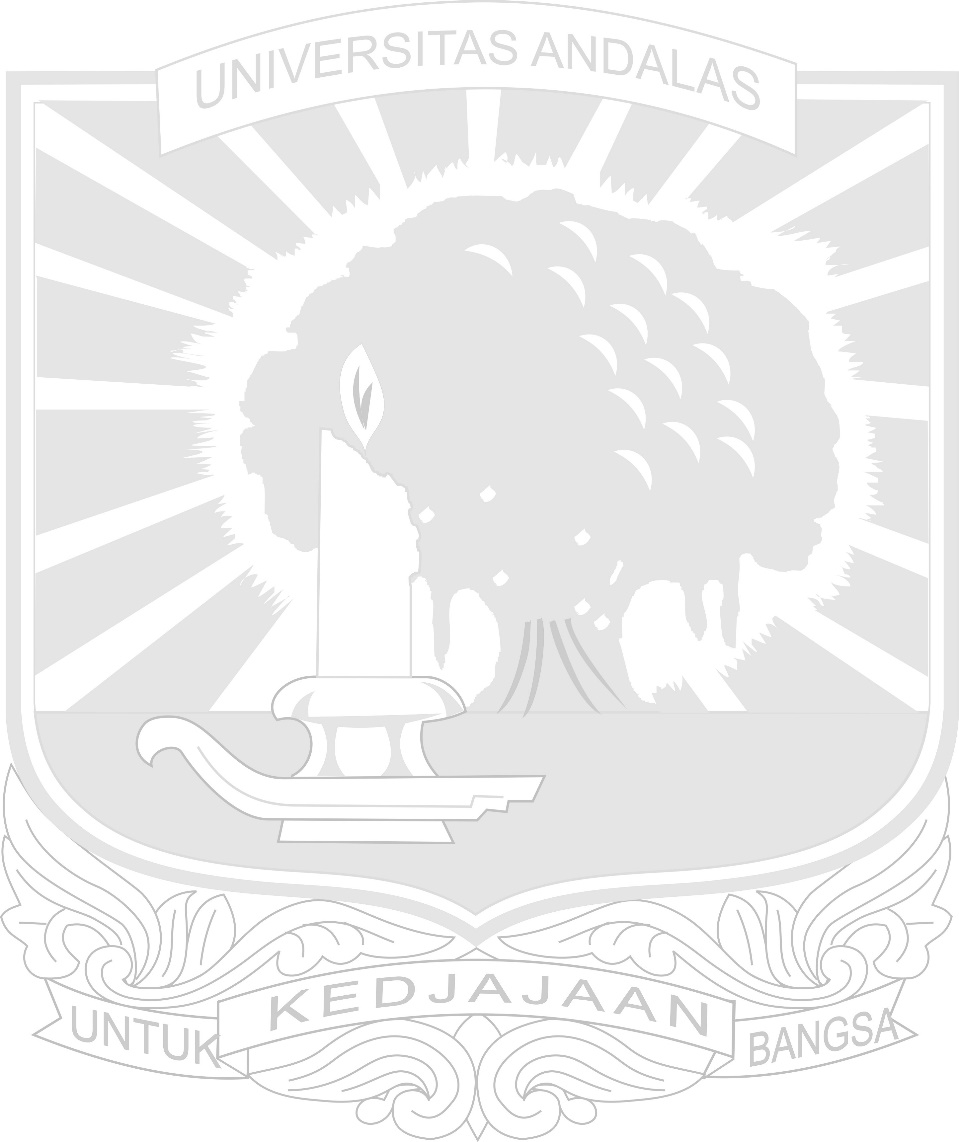 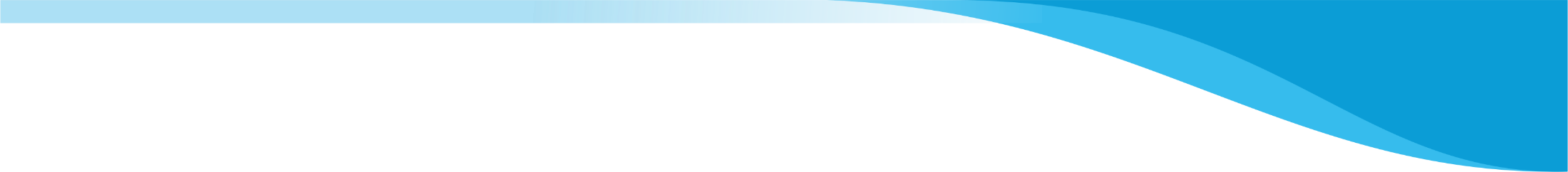 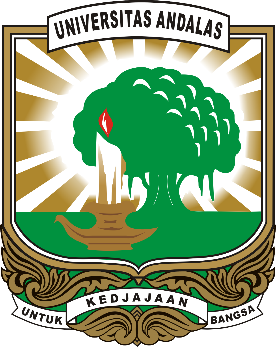 Mahasiswa Pascasarjana
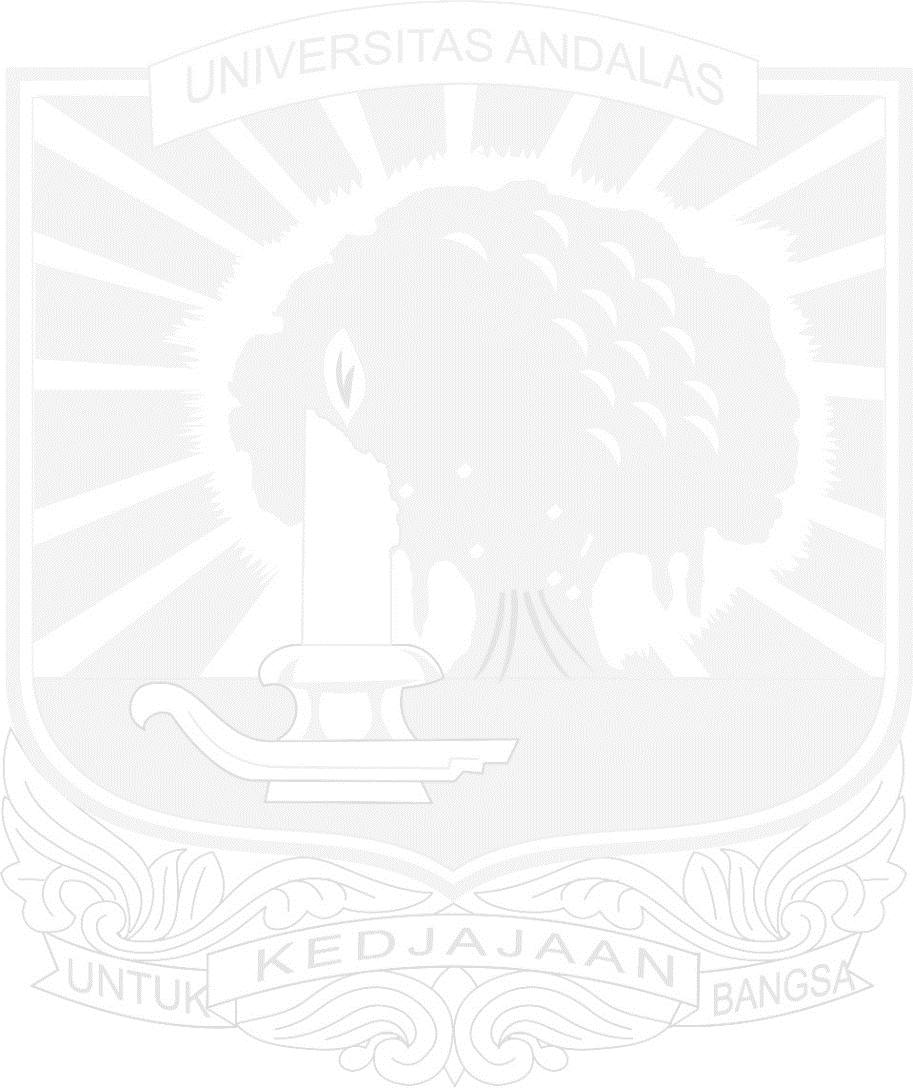 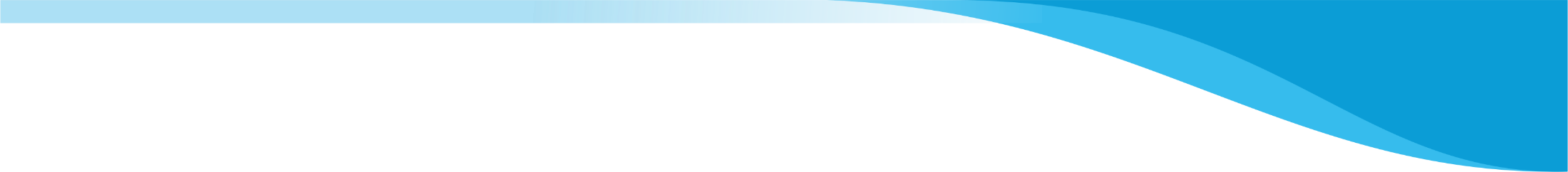 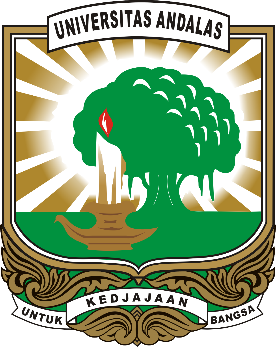 Data Program Studi Tahun 2020
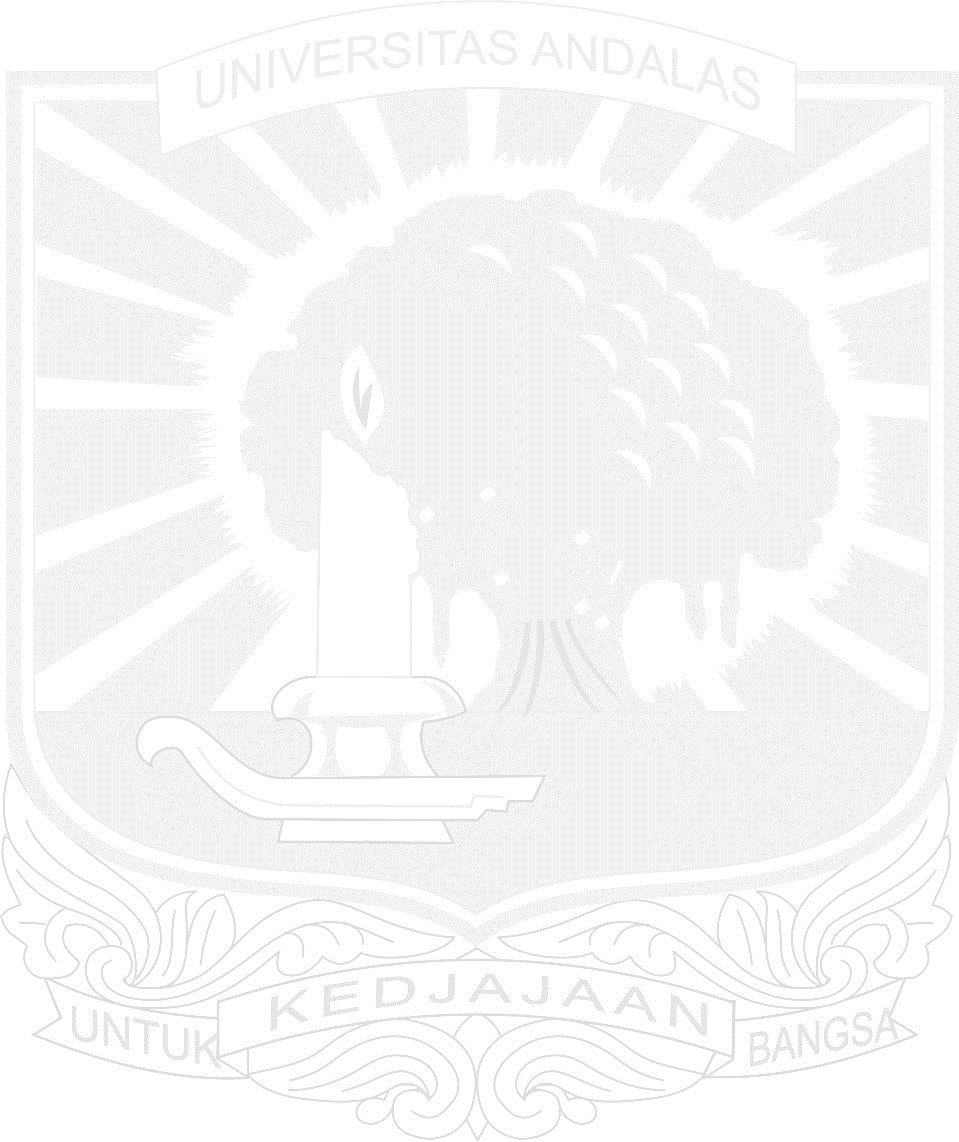 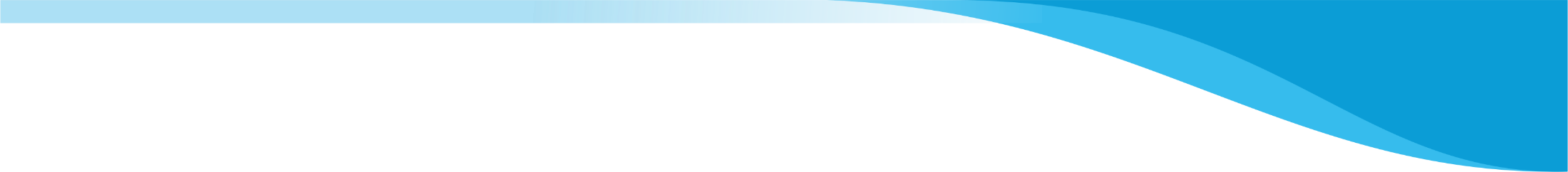 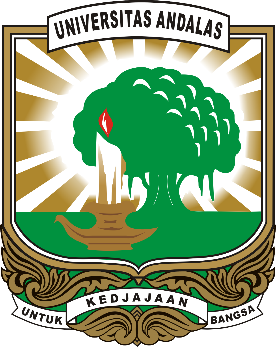 Sarana dan Prasarana Akademik
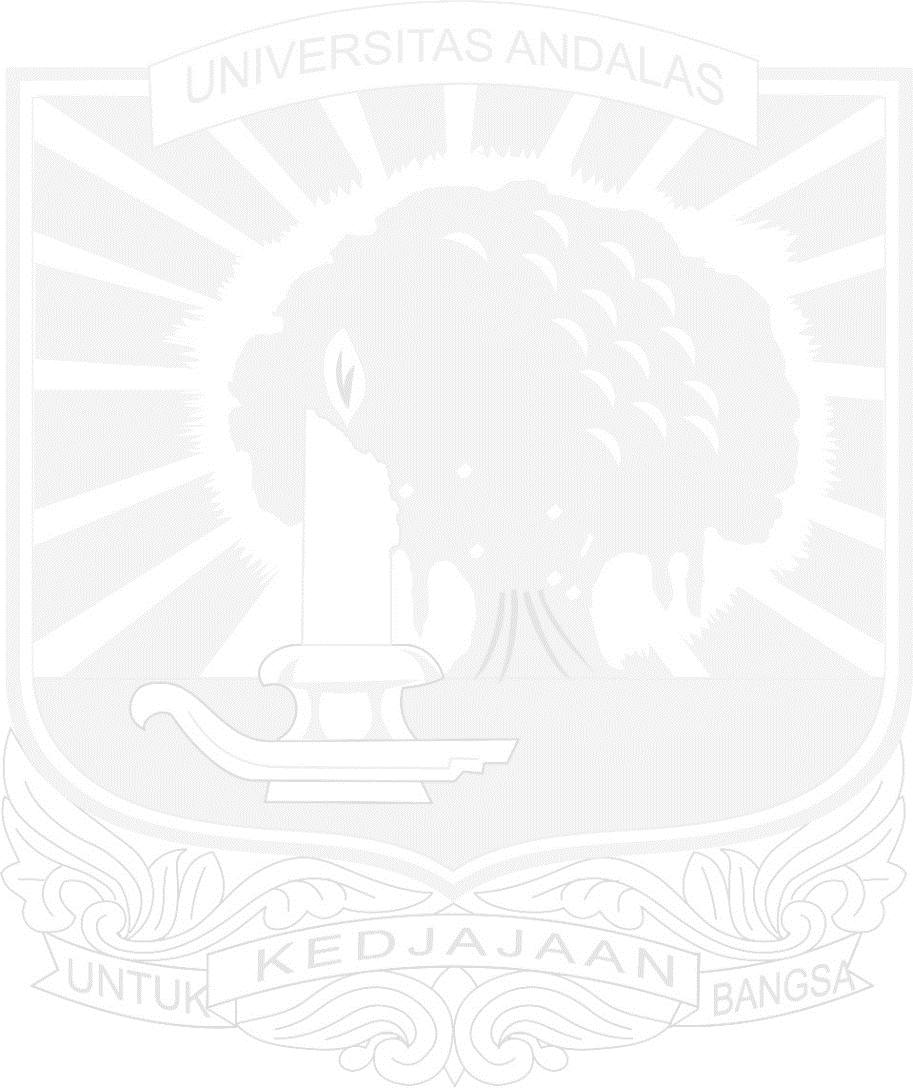 Gedung permanen 3 lantai: 8.326,24 M2
Ruang kuliah : 8 ruang
Ruang Aula
Ruang Ujian Seminar: 2
Ruang Kaprodi : 4 unit
Ruang PPM
Ruang Pusat Studi
Ruang Belajar mahasiswa S3 dan S2
Ruang Baca
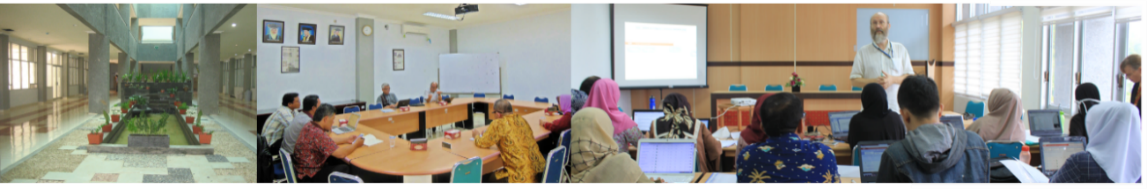 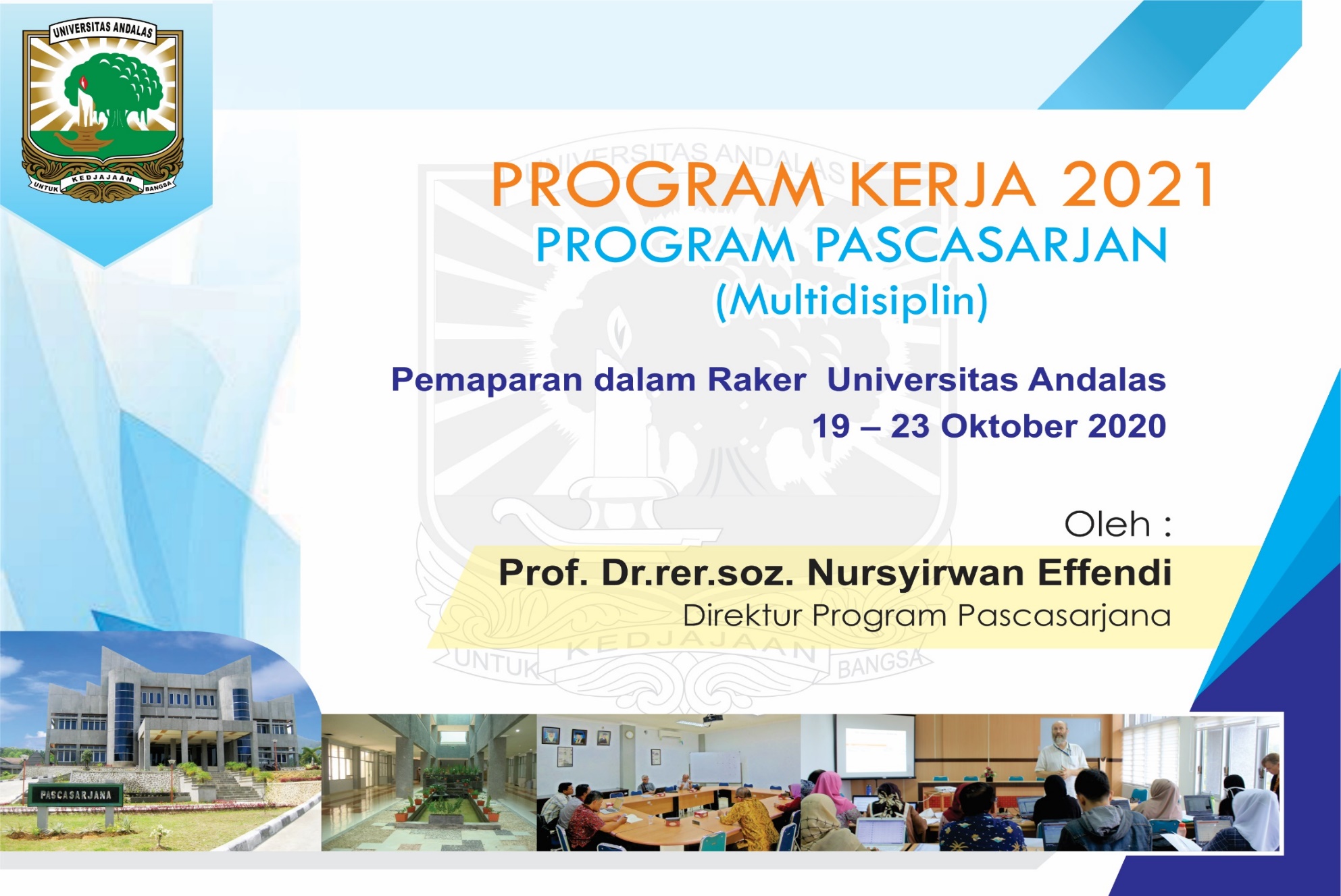 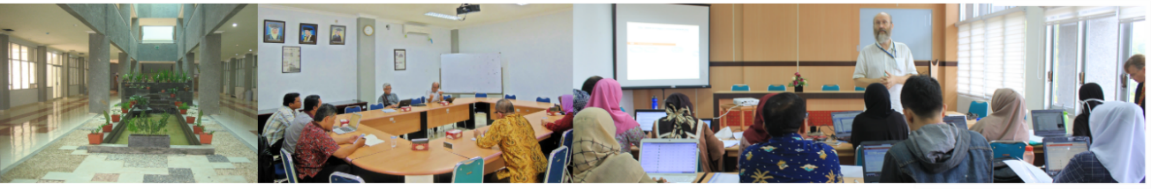 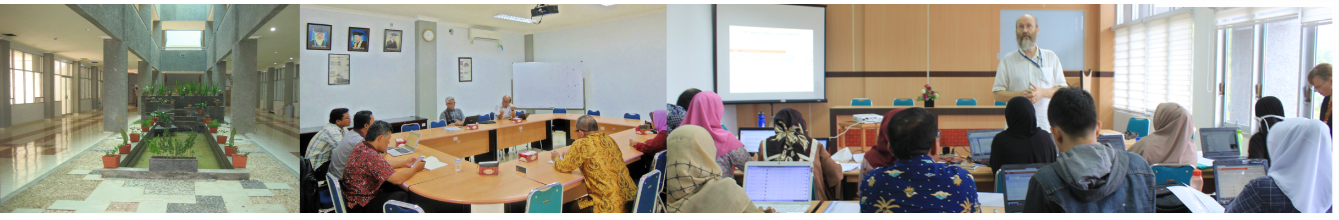 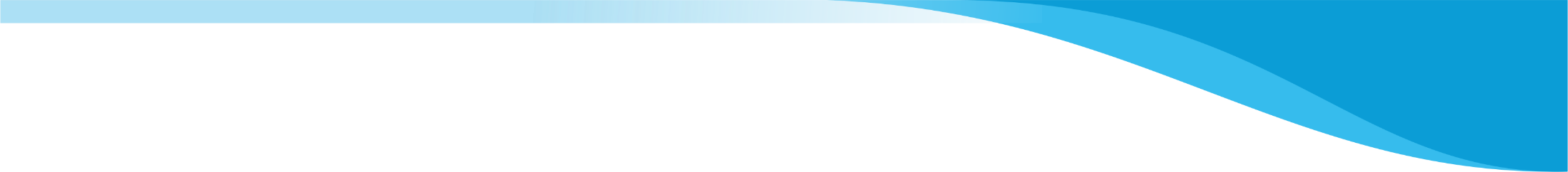 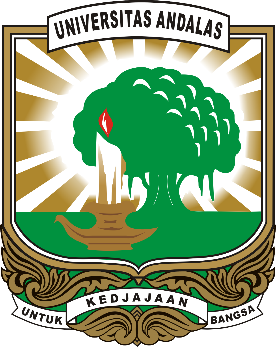 Program Kerja 2021
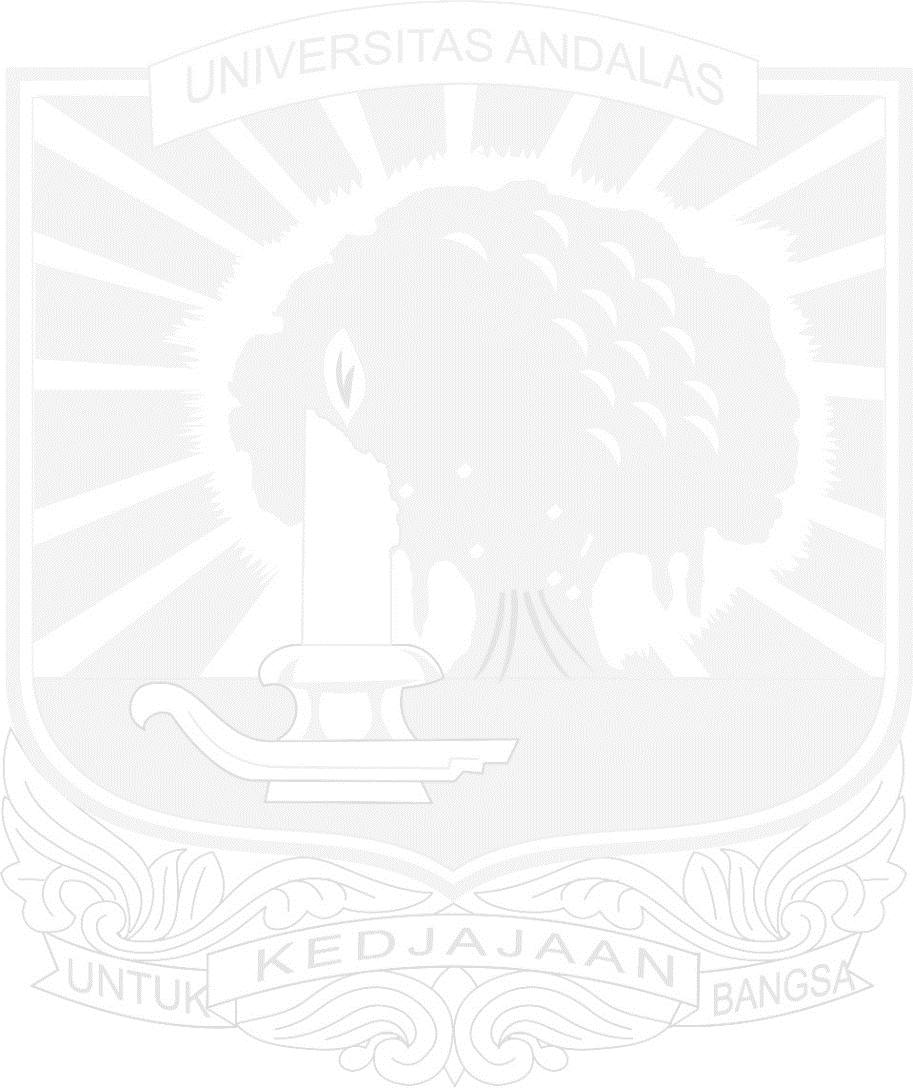 Program Pengembangan kapasitas dan kualitas program studi:
K1: Pengembangan dan pendirian program studi sesuai kebutuhan di era 4.0 dan era 5.0:





K2: Penyediaan fasilitas dan peralatan untuk atmosfir akademik program studi: Kuliah Tamu, workshop series, International summer course, Kuliah Pakar Profesi Insinyur.
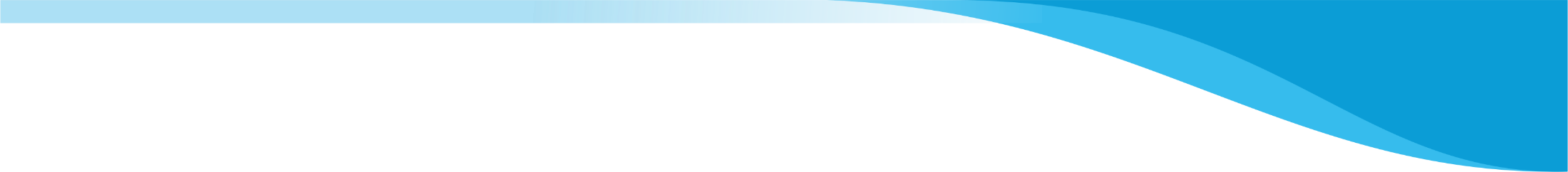 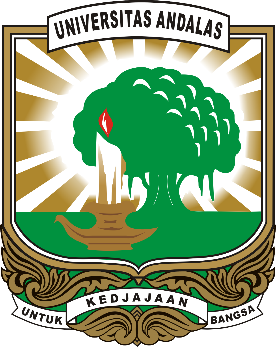 Program Kerja 2021
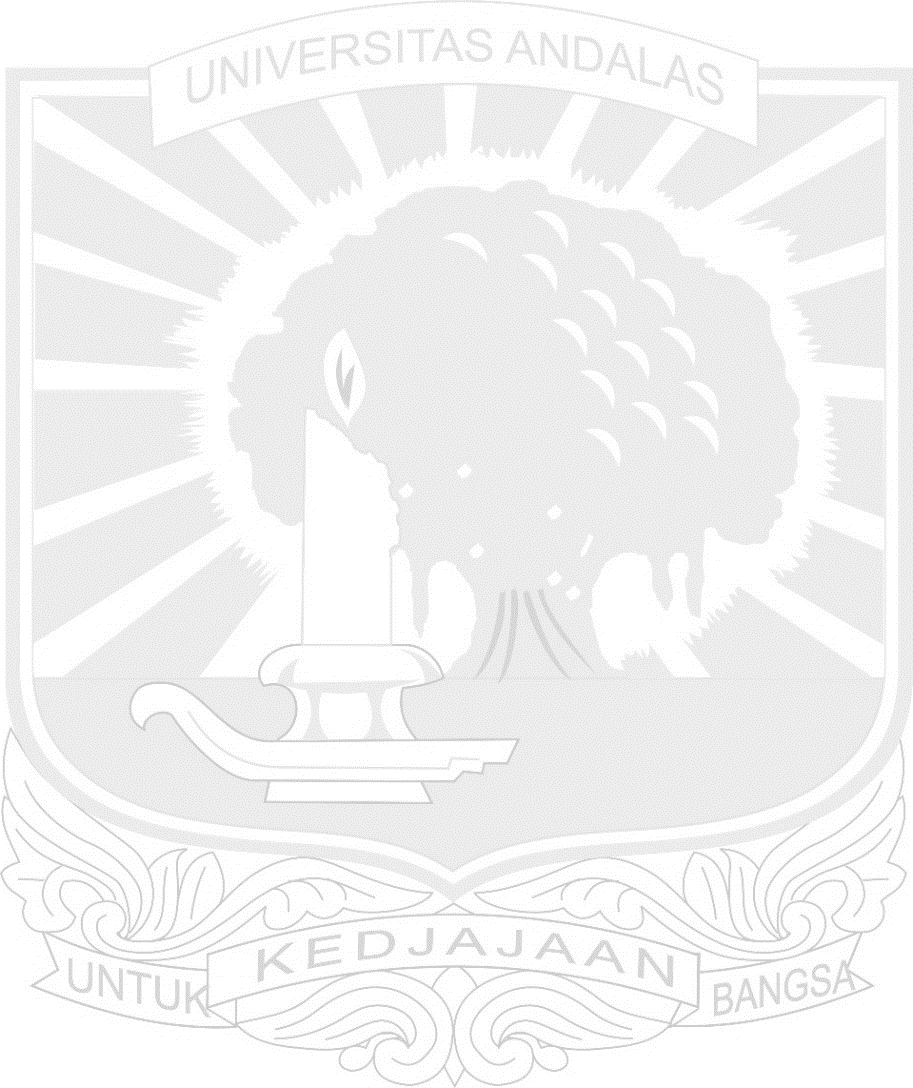 K3:Pelaksanaan akreditasi program studi:
Sosialisasi aturan baru BAN PT; Penyusunan Borang Akreditasi Prodi S2 Ilmu Lingkungan; Penyusunan Borang Akreditasi Prodi S2 Ilmu Penyuluhan dan Komunikasi Pembangunan; Penyusunan Borang Akreditasi Prodi Profesi Insinyur; Persiapan Visitasi dan Update data Borang Akreditasi Program Studi S2 dan Program Profesi Insinyur
Program Peningkatan Afirmasi dan beasiswa mahasiswa
K 6: Pengelolaan Beasiswa: BPPDN, BUDI-DN, PMDSU, LPDP
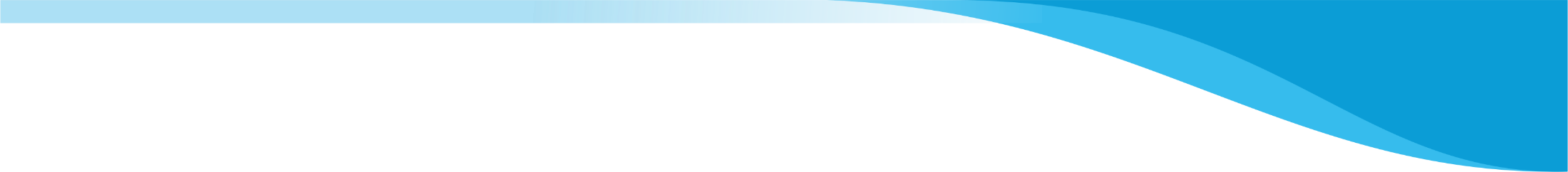 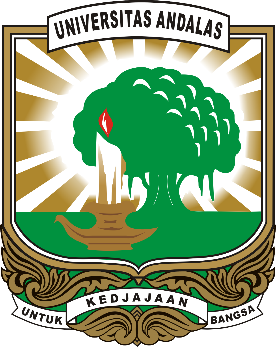 Program Kerja 2021
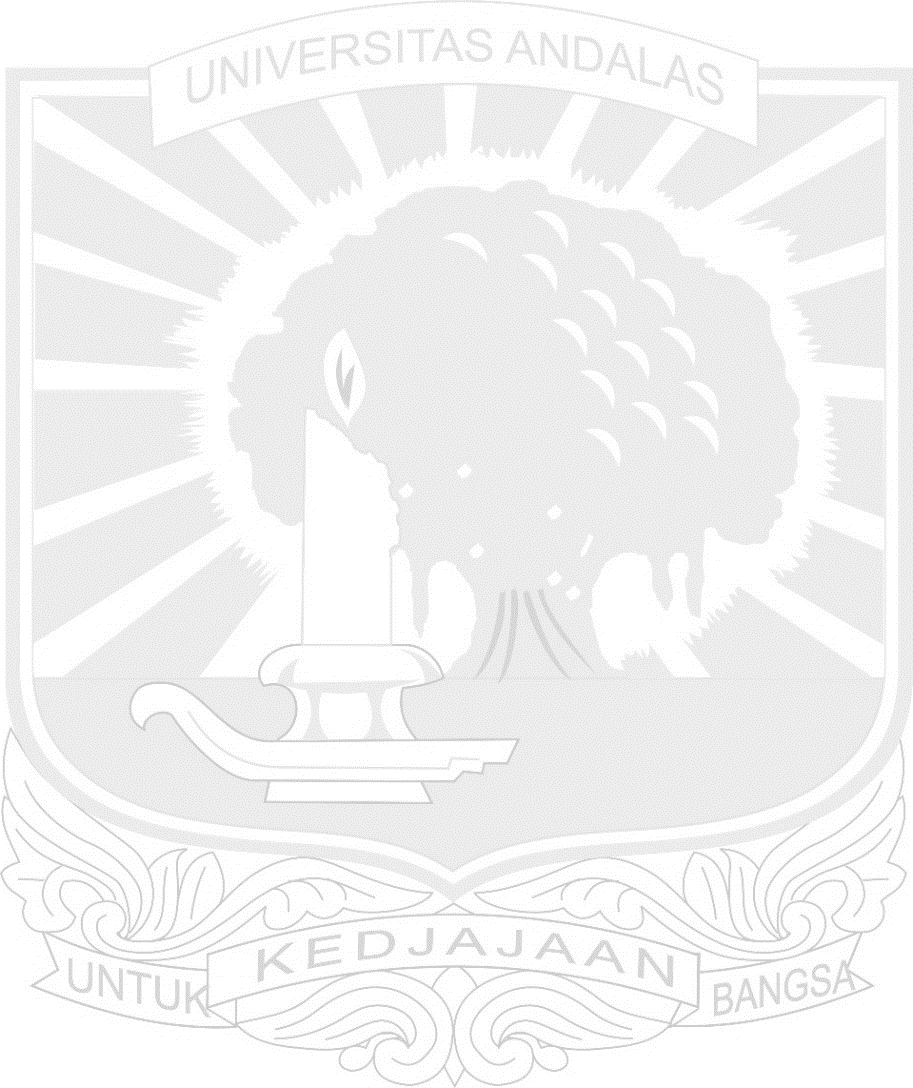 Program Peningkatan kualitas dan inovasi pembelajaran Kampus Merdeka
K13: Penguatan SCL dan pengembangan proses blended and cyber learning: Workshop Pemanfaatan studio, Problem based learning, blended learning
K16: Penyusunan Bahan ajar Prodi S2 dan S3 berstandar internasional
Program Peningkatan optimalisasi pelayanan Perpustakaan 
K19: Pengadaan buku teks Pascasarjana
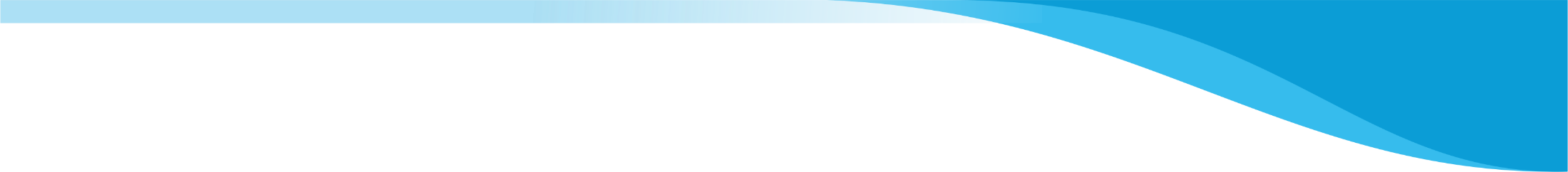 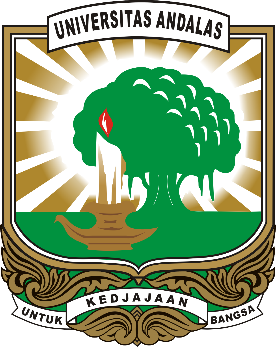 Program Kerja 2021
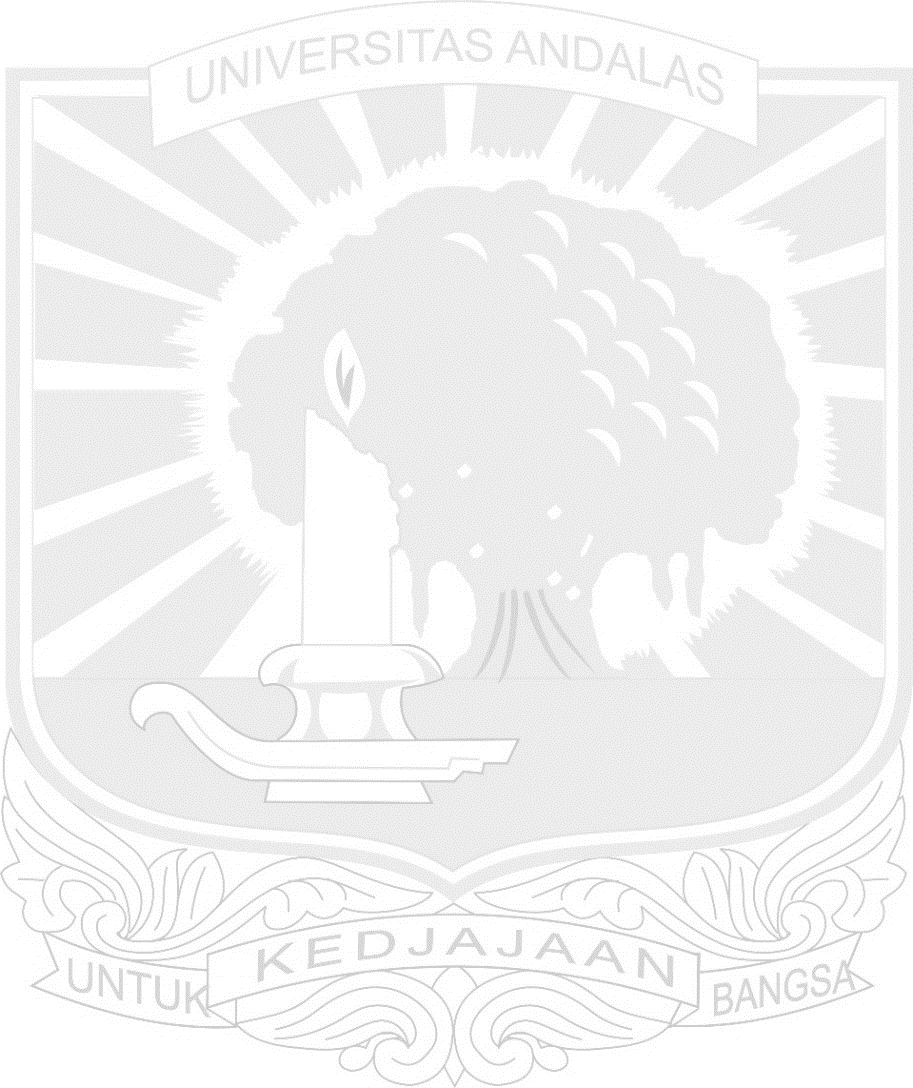 Penguatan Internasionalisasi
K46: Pembiayaan student exchange
K48: Pembiayaan mahasiswa asing S2 dan S3
K51: Penyusunan Media dan bahan pembelajaran Berbahasa Inggris, Penyusunan sistem Pengelolaan Akademik standar internasional
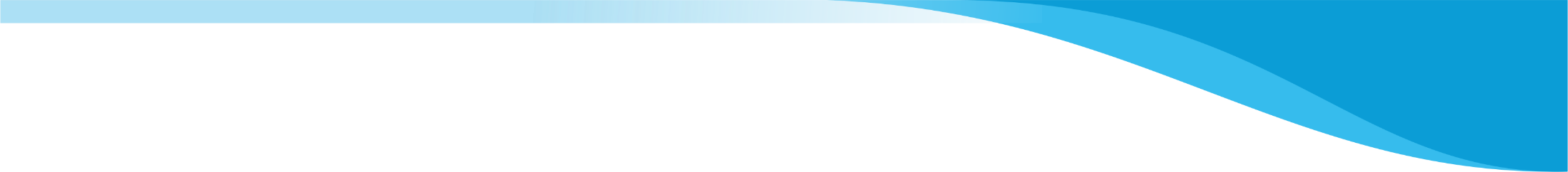 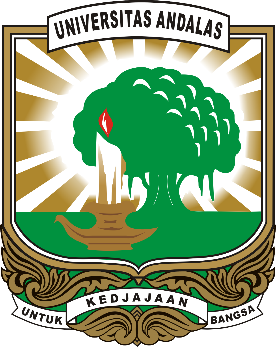 Program Kerja 2021
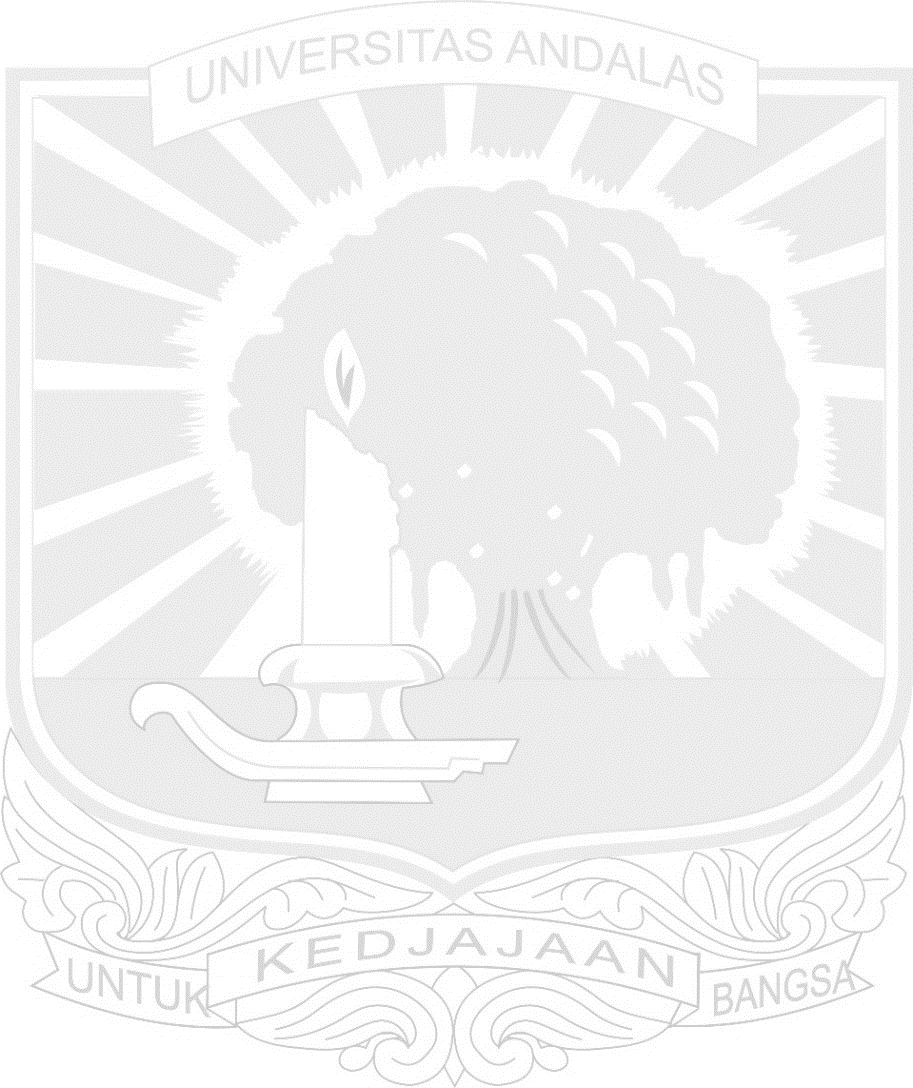 Penguatan Program Pascasarjana
K54: Promosi dan roadshow: Propinsi, Luar propinsi, Asia Tenggara dan LN (Belanda)
K55: Seleksi penerimaan mhsw baru
K56: Pembelajaran Praktikum dan Studi Lapangan
K57: Pengembangan Kurikulum dan Evaluasi Pembelajaran: workshop-workshop revisi/pengembangan kurikulum dan monev seluruh prodi
K58: Program Fast track Magister dan Doktor
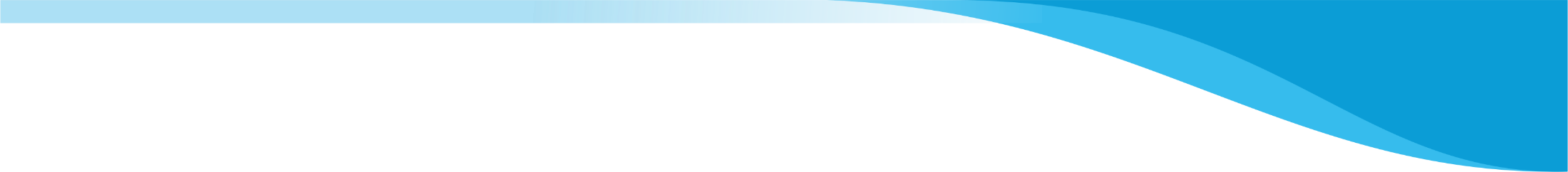 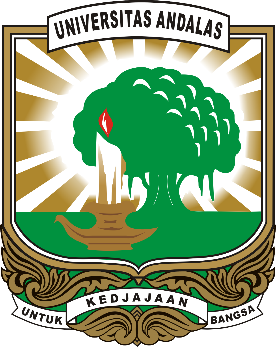 Program Kerja 2021
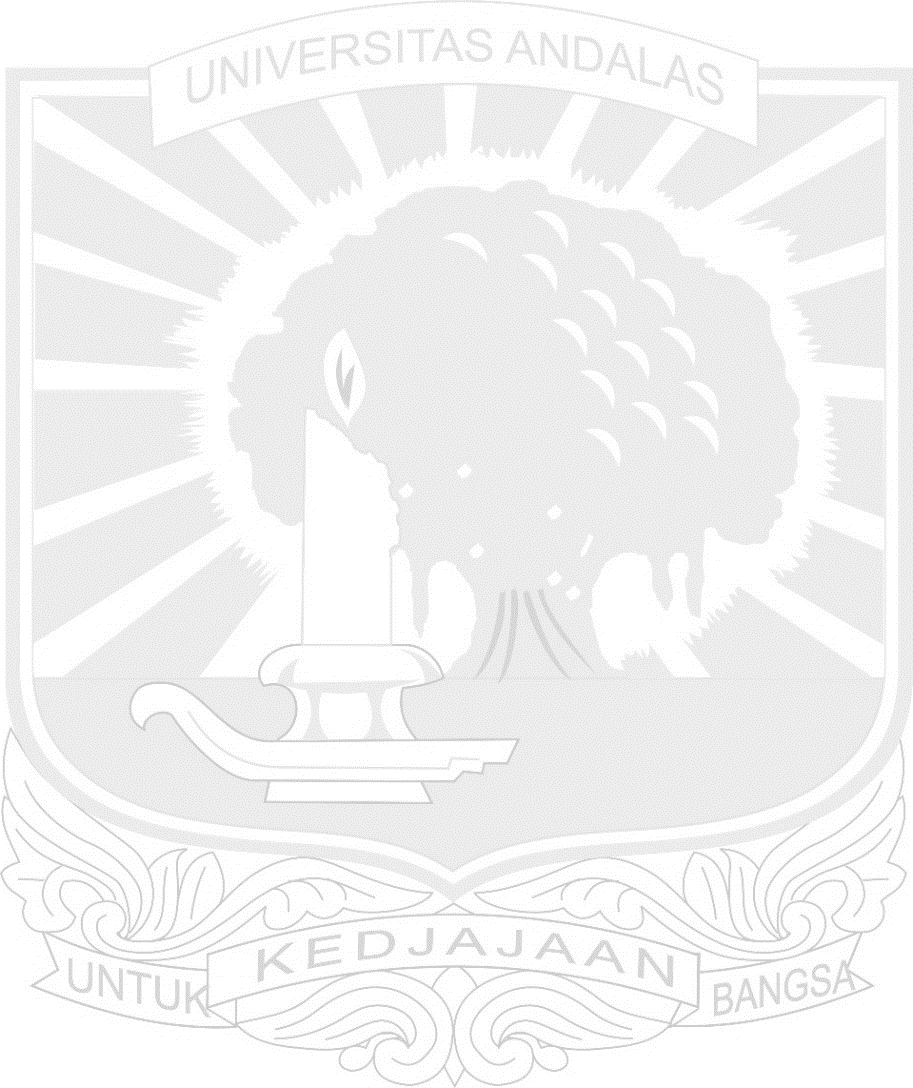 Peningkatan kemampuan SDM dalam penelitian dan publikasi pada forum ilmiah dan jurnal bereputasi
K59: seminar Internasional
K60: Pembiayaan Publikasi Internasional terindeks
K61: seminar nasional
K62: pembiayaan publikasi jurnal nasional terindeks
K63: Pengelolaan Jurnal prodi
K65: Penerbitan Jurnal baru prodi
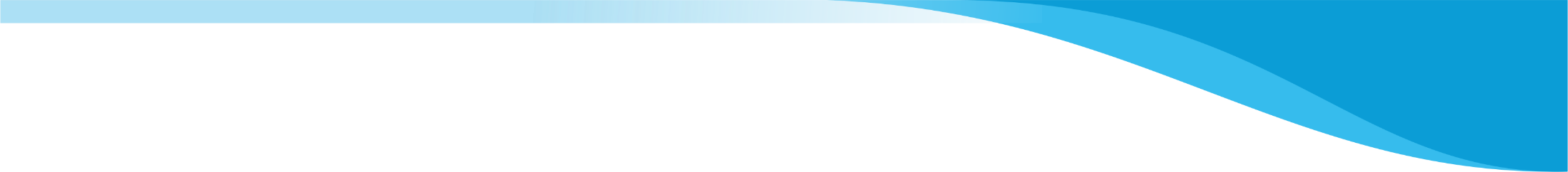 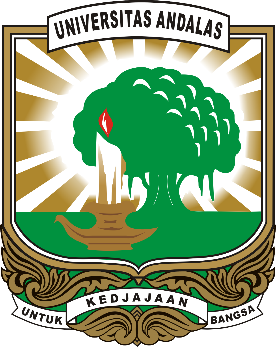 Program Kerja 2021
Penguatan kapasitas infrastruktur pendidikan dan penelitian
K 68: Pembiayaan penelitian dan implementasi riset/terapan: Penyusunan Roadmap Penelitian Multidisiplin berskala nasional dan internasional; workshop penyusunan roadmap Prodi; pembiayaan penelitian dosen
Peningkatan pengabdian pada masyarakat dan diseminasi hasil penelitian
K71 : Workshop penyusunan roadmap riset dan pengabdian profesi Insinyur.
K72 : Pembiayaan Pengabdian Masyarakat
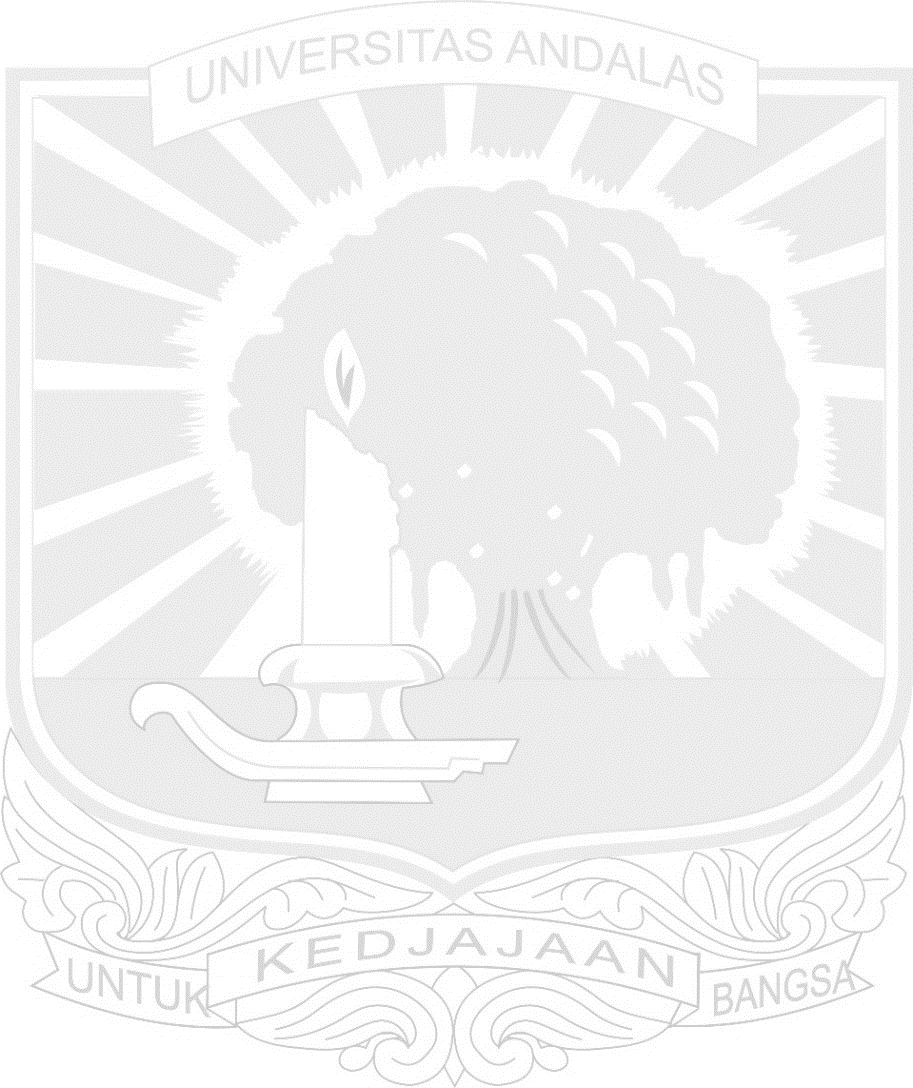 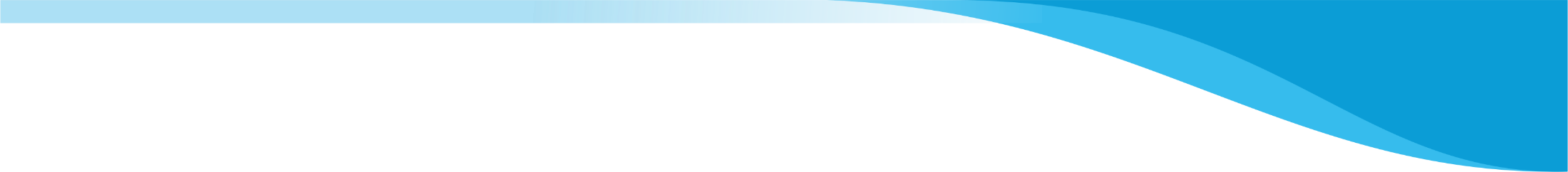 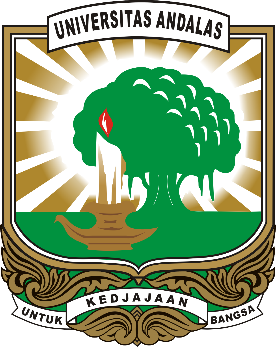 Program Kerja 2021
Penguatan kelembagaan riset (science techno park, pusat unggulan iptek serta pusat studi)
K78: Penguatan LAB SDGs dan Studio Perencanaan
Penguatan kapasitas hak kekayaan intelektual (HKI), prototype, inovasi dan hilirisasinya untuk masyarakat
K80: Sosialisasi dan Promosi R&D Pascasarjana untuk pembangunan daerah
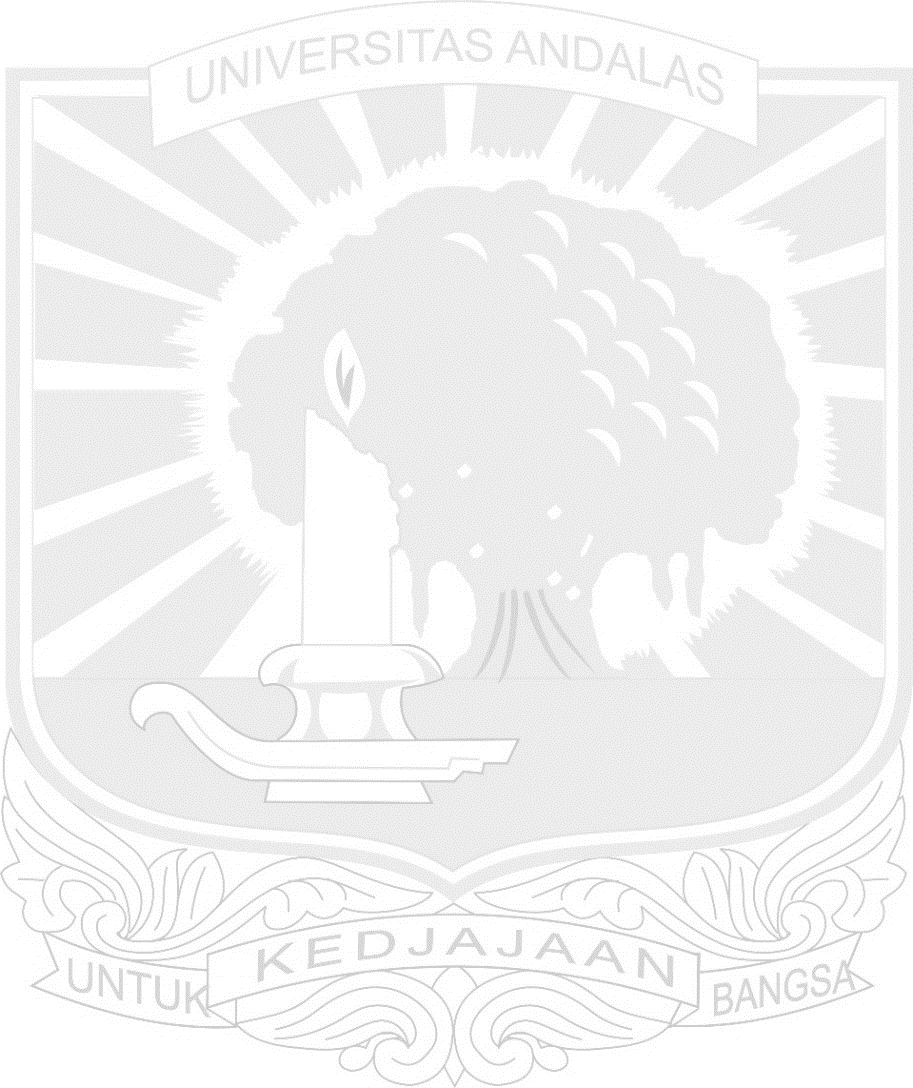 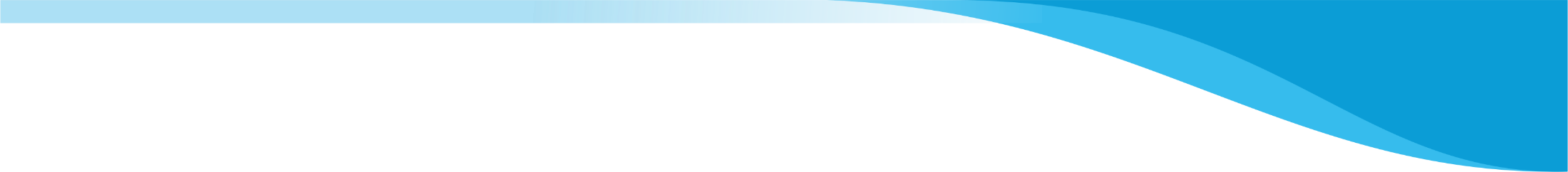 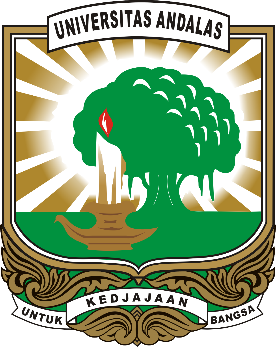 Program Kerja 2021
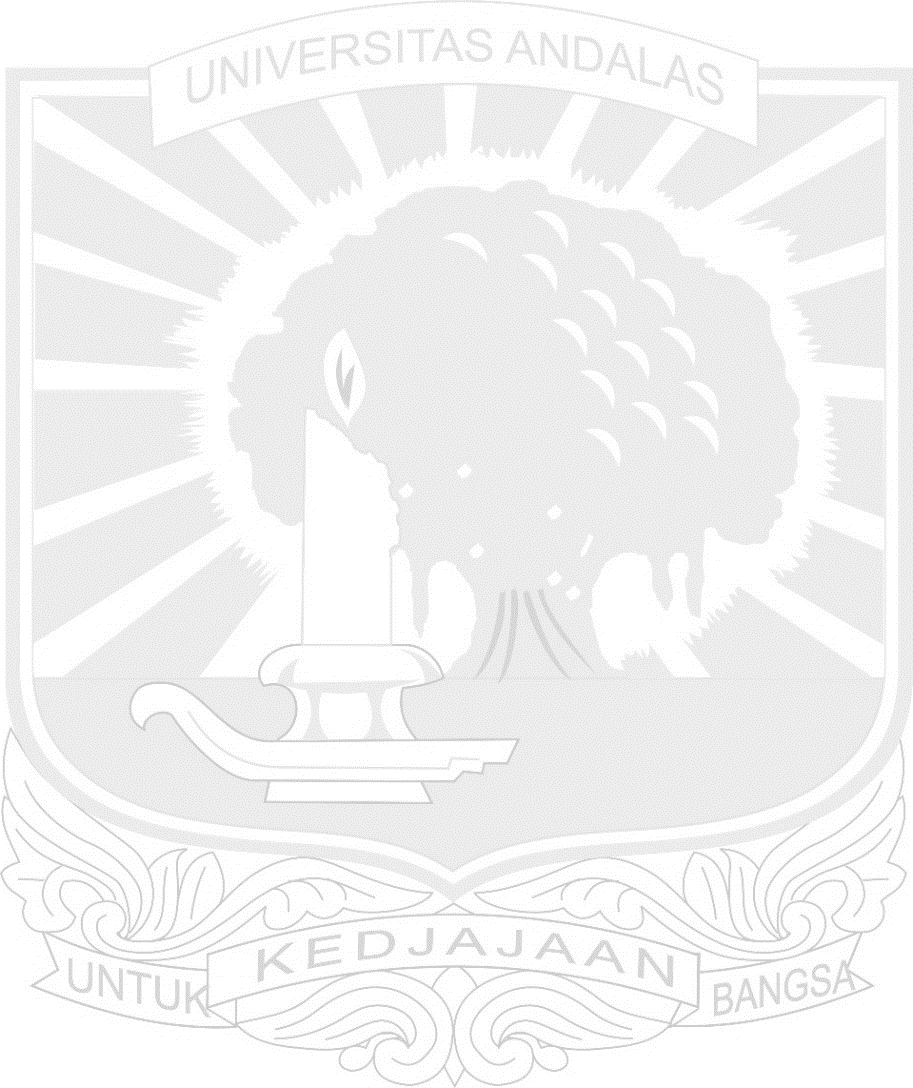 Pengembangan dan integrasi sistem informasi manajemen lingkungan terpadu
K 136 Integrated Web development untuk akademik dan penjaminan mutu.
Peningkatan Kapasitas dan Kualitas Kerjasama Luar negeri
K152: Penjaringan Mahasiswa Baru Internasional S2 dan S3;  Implementasi Kerjasama studi dengan Radboud University, Belanda
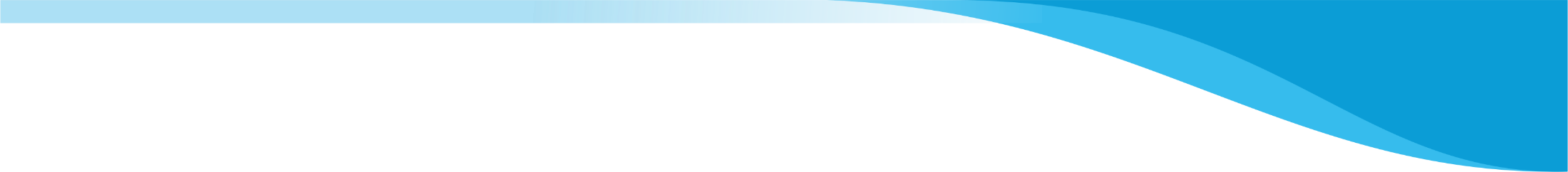 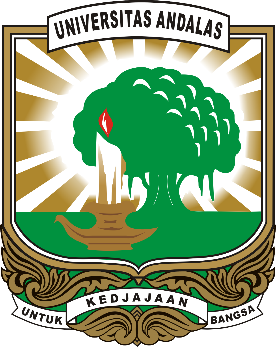 Satu Contoh: Rancangan Kualitas Ruang Kuliah – Pascasarjana (on progress)
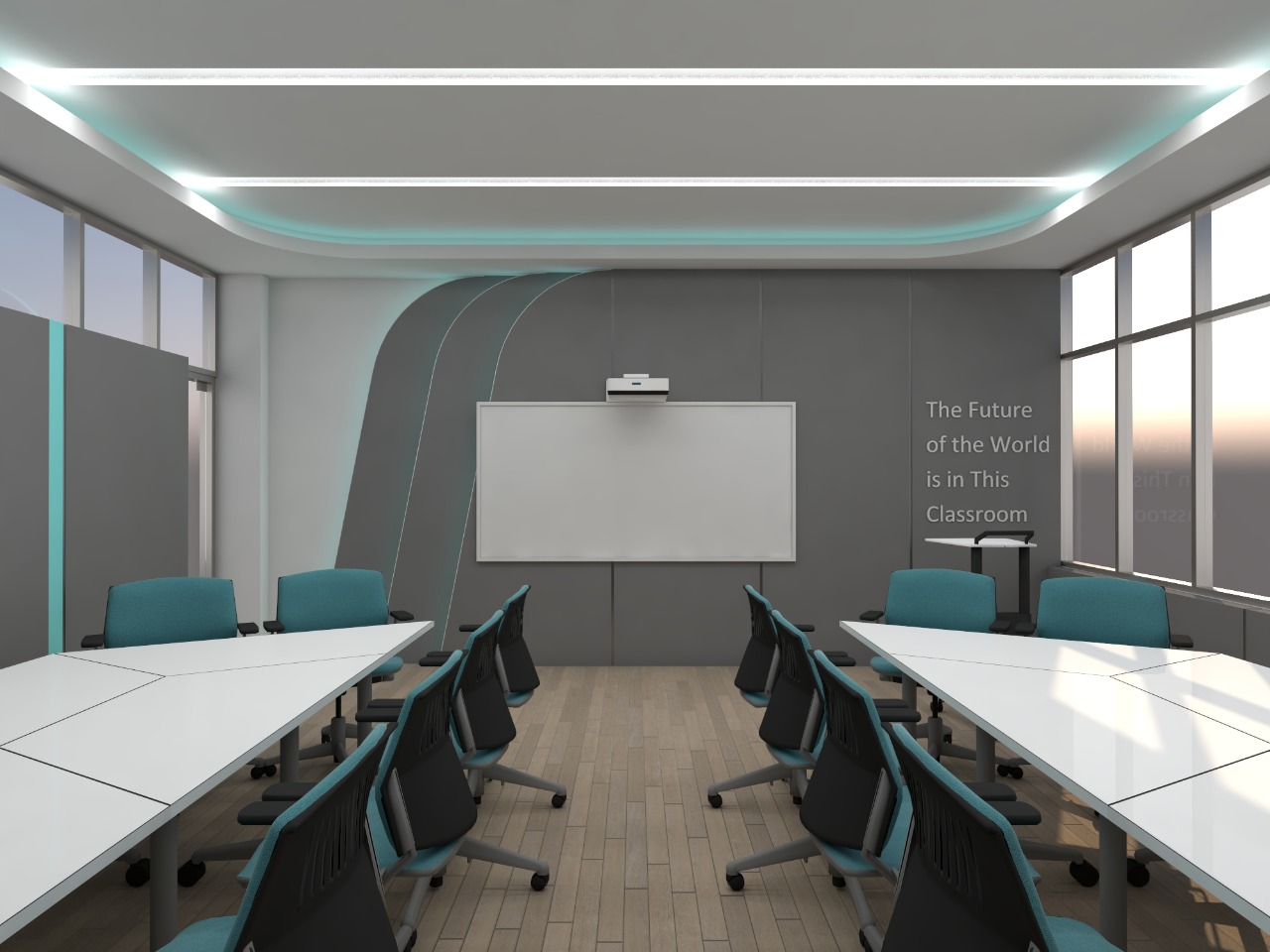 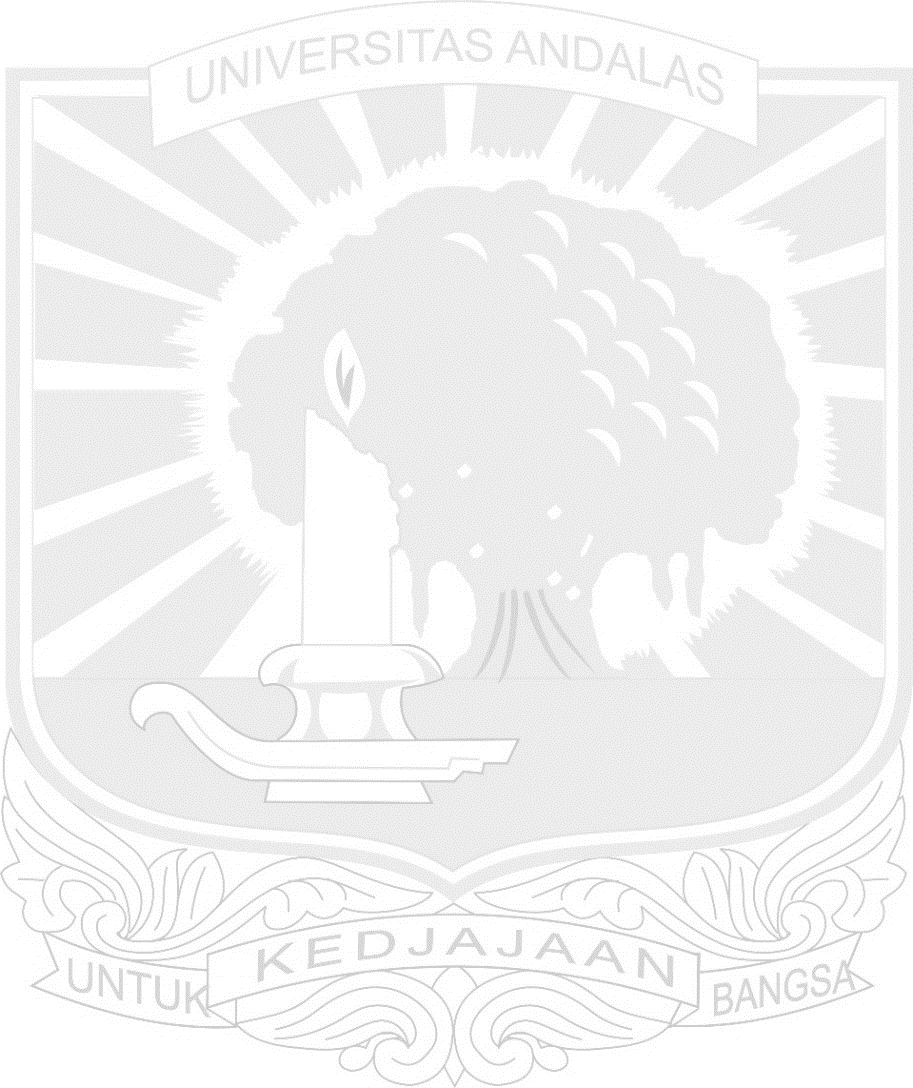 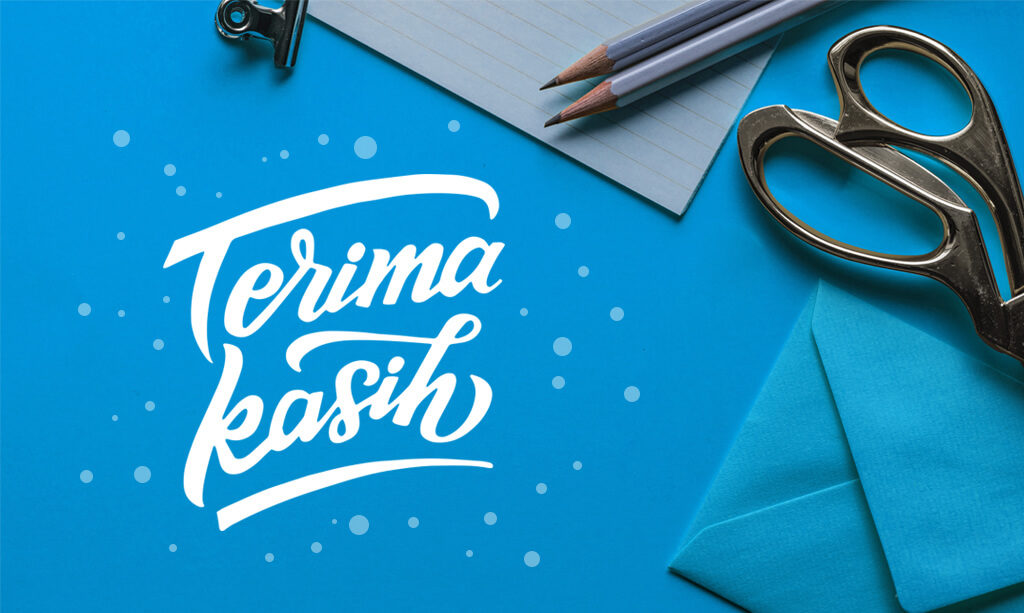